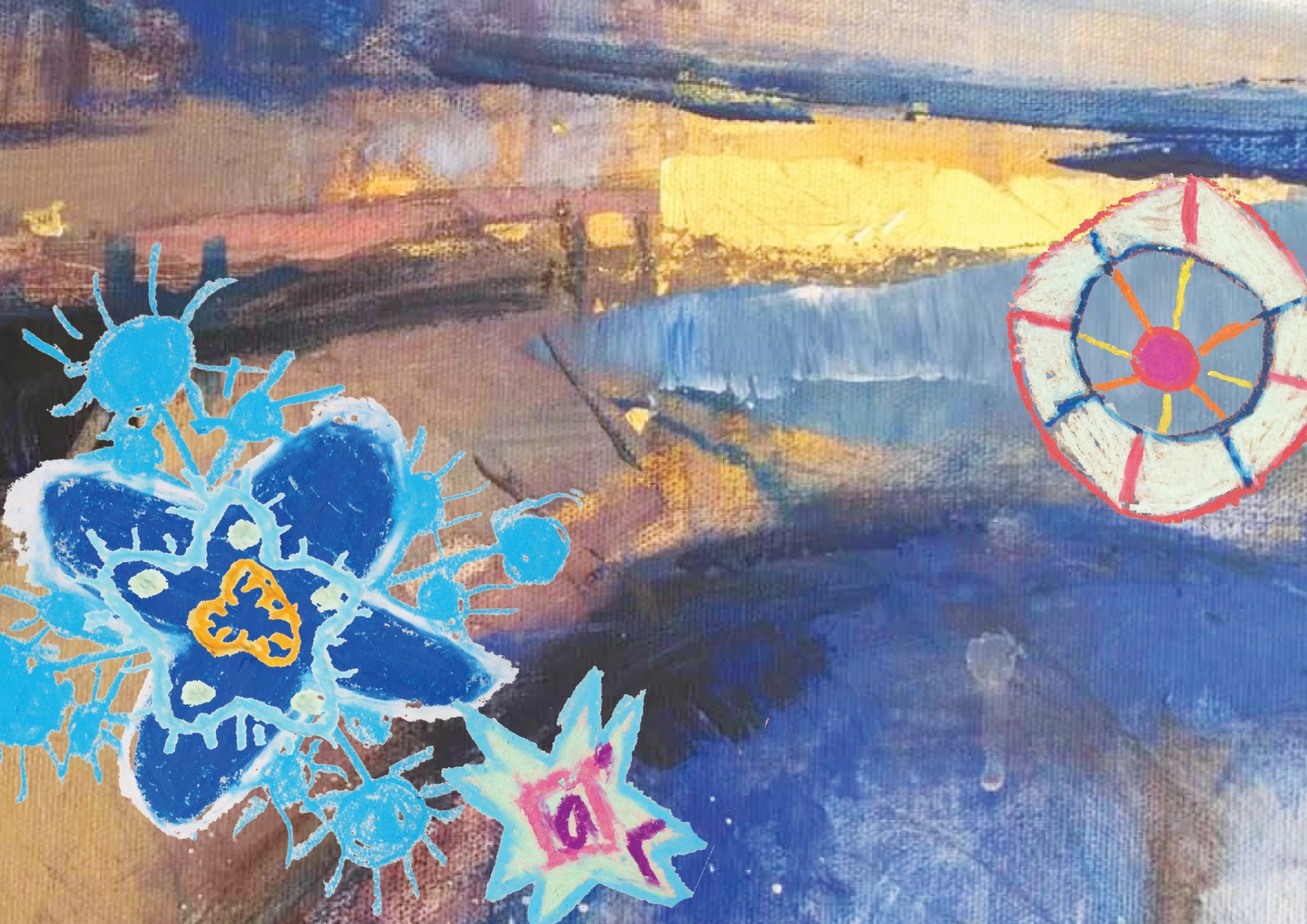 Kuidas praktikud toovad kooliellu põnevust ja "päris" elu
Triinu Kärbla, Võru Kesklinna Kool
Ida-Virumaa Kutsehariduskeskus
03.11.2022
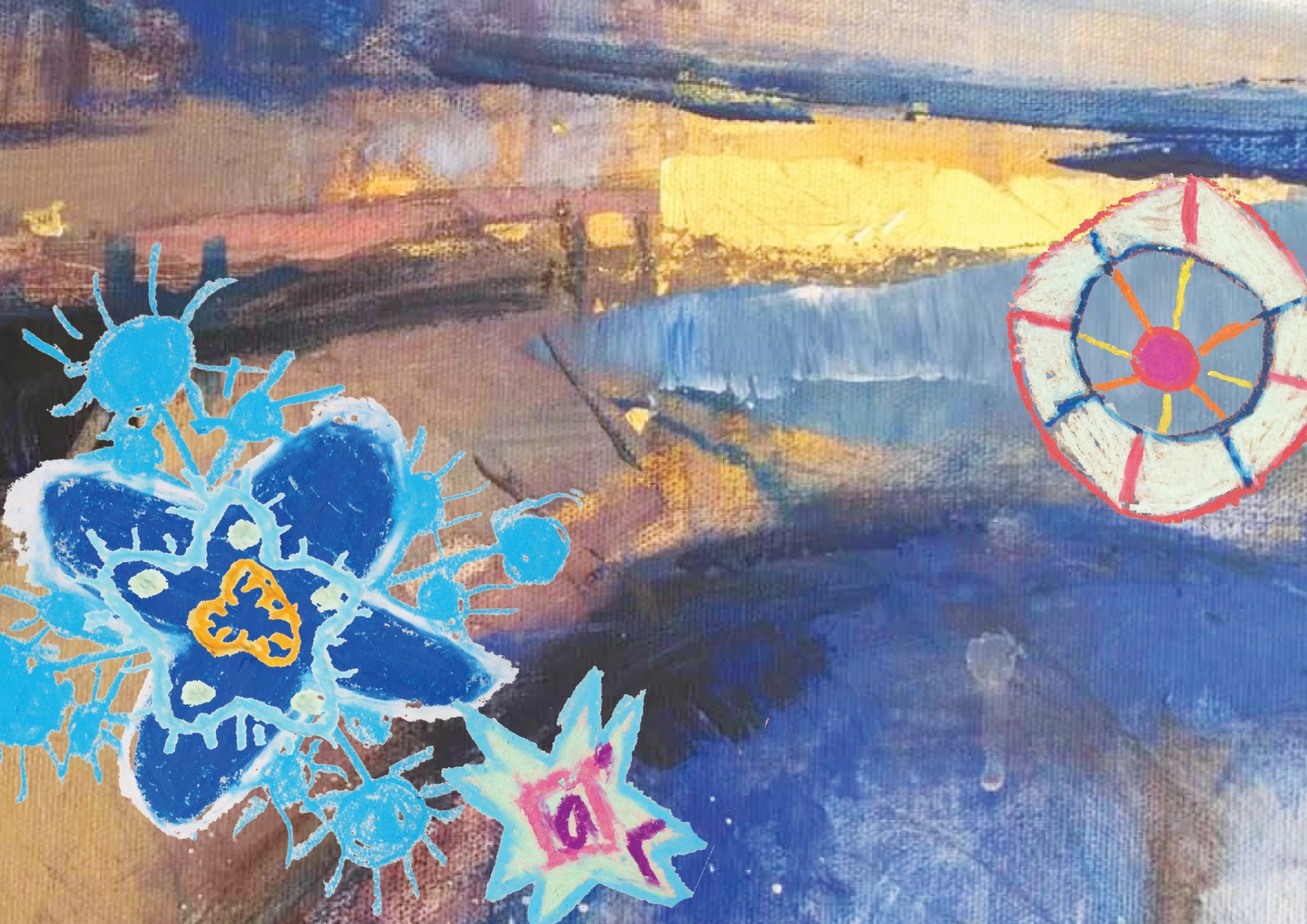 Mugavustsoonist väljaKäegakatsutav tulemusElu väljaspool klassiruumiPanus koolielu parendamisse
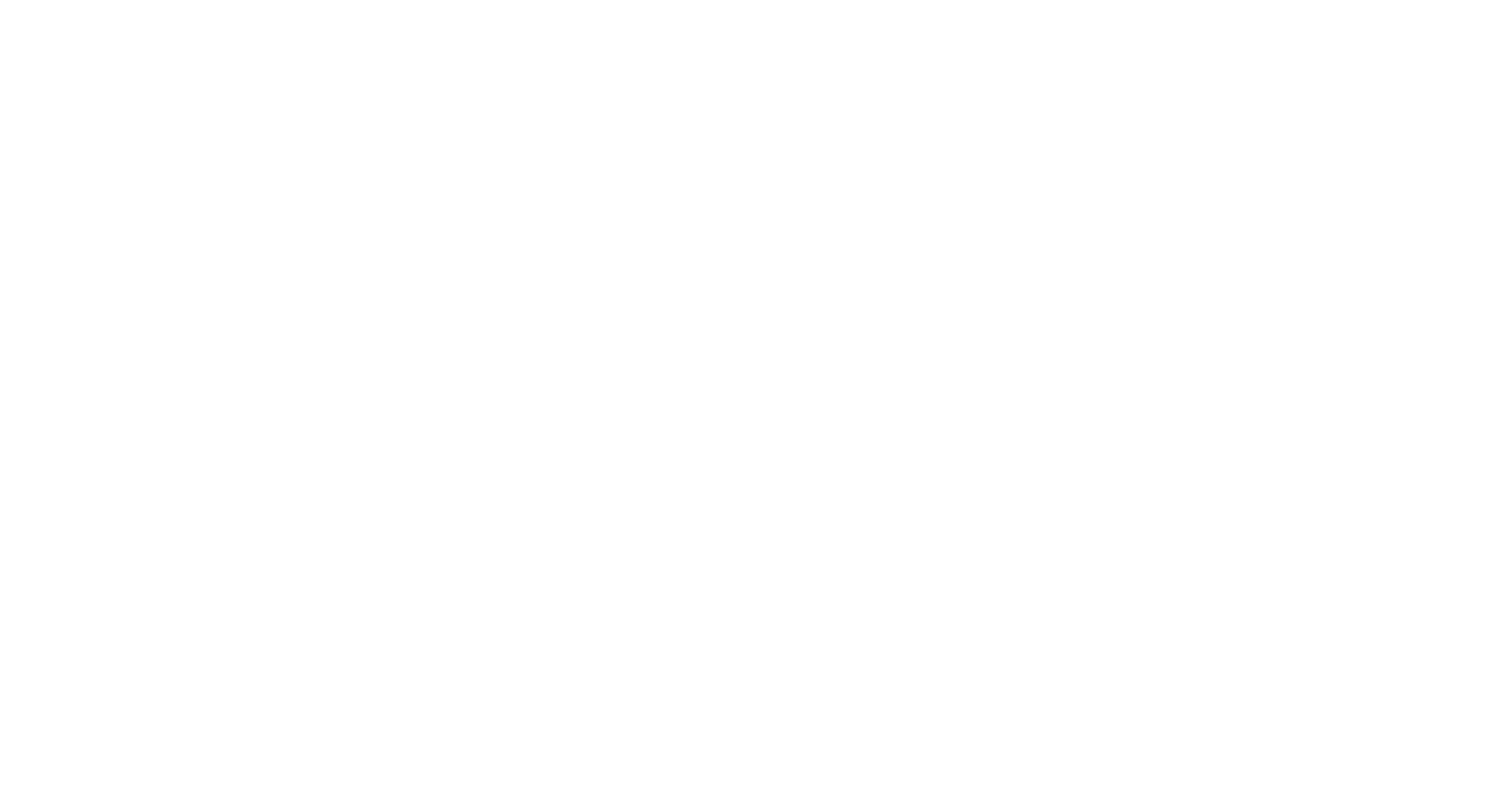 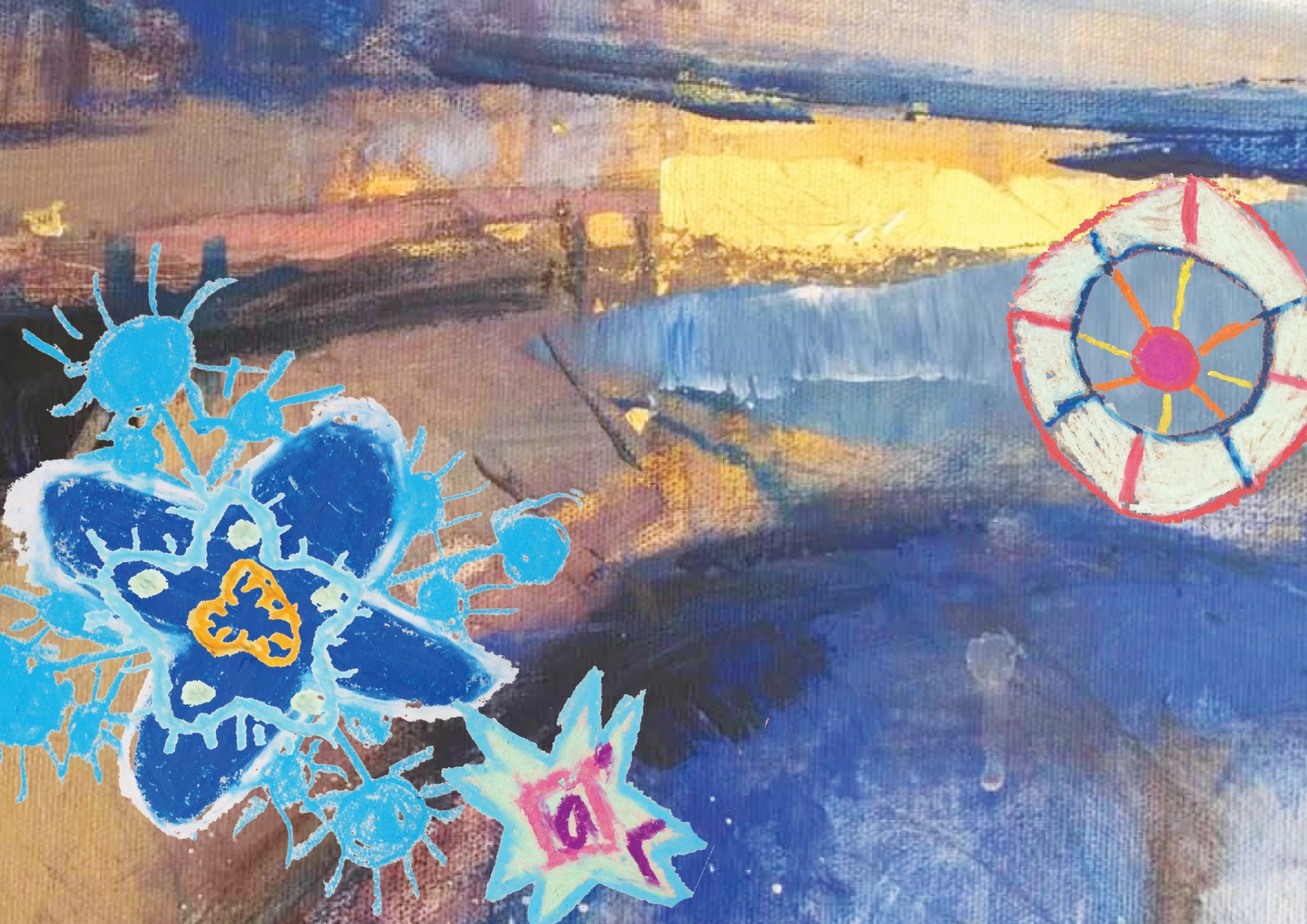 Muusikal „Vaeslaps ja talutüdruk“
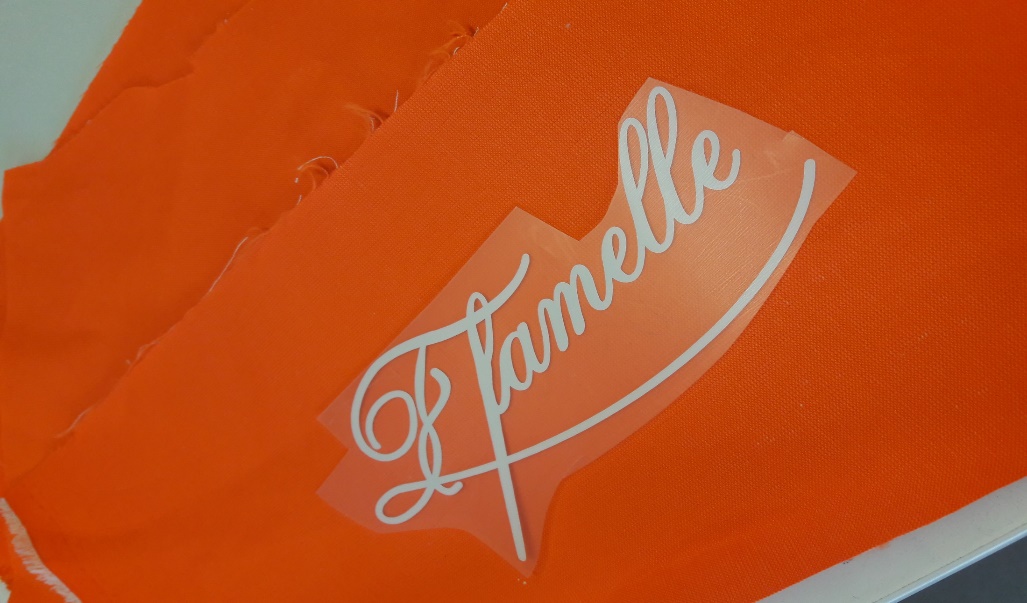 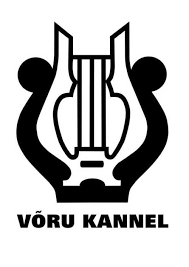 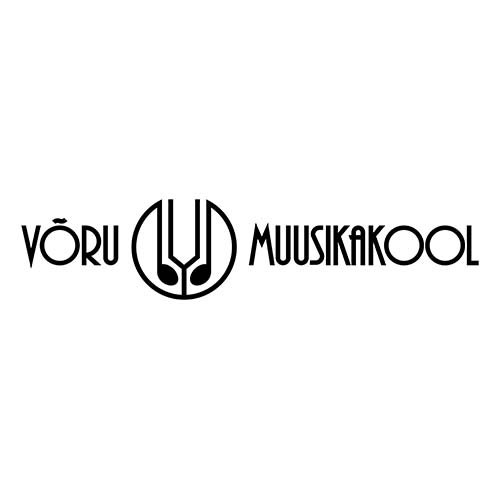 [Speaker Notes: Esimene suurem koostöö õpilastel sai alguse 2018. aastal muusikali lavale toomiseks.
Lavadekoratsioone aitas valmistada puidutöötlemise ja mööblitootmise
kompetentsikeskus Tsenter ning kostüüme õmbles OÜ Flamelle. Muusikali lavastamise ja
helinduse osas oli abiks sihtasutus Võru Kannel. Võru Muusikakool aitas kooli töös lauljatega
ning oli abiks heliplaadi väljaandmisel. Muusika autoriks on Võru Muusikakooli direktor
Piret Rips-Laul ja teksti on Juhan Kunderi muinasjutu „Vaeslaps ja talutütar“]
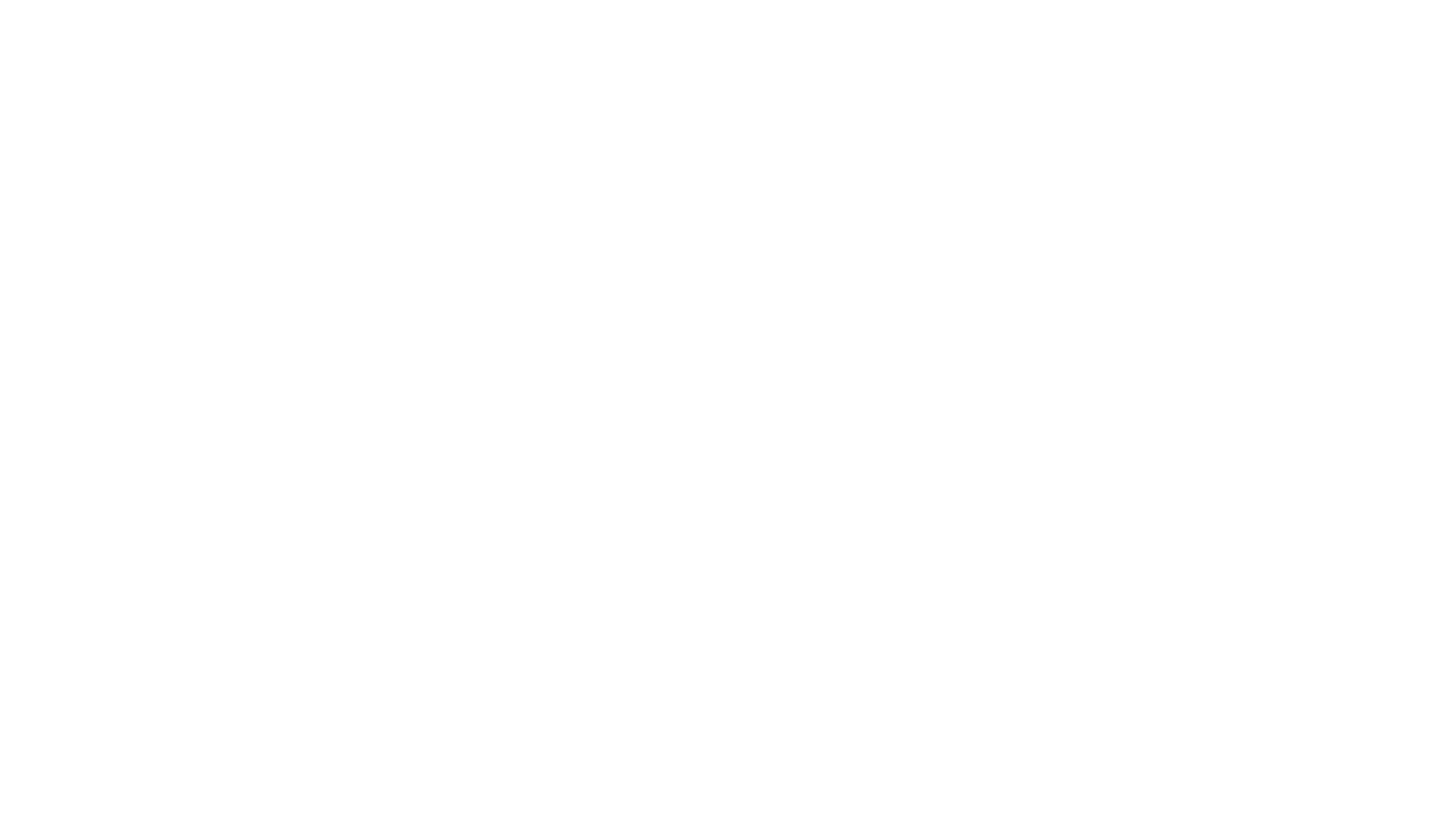 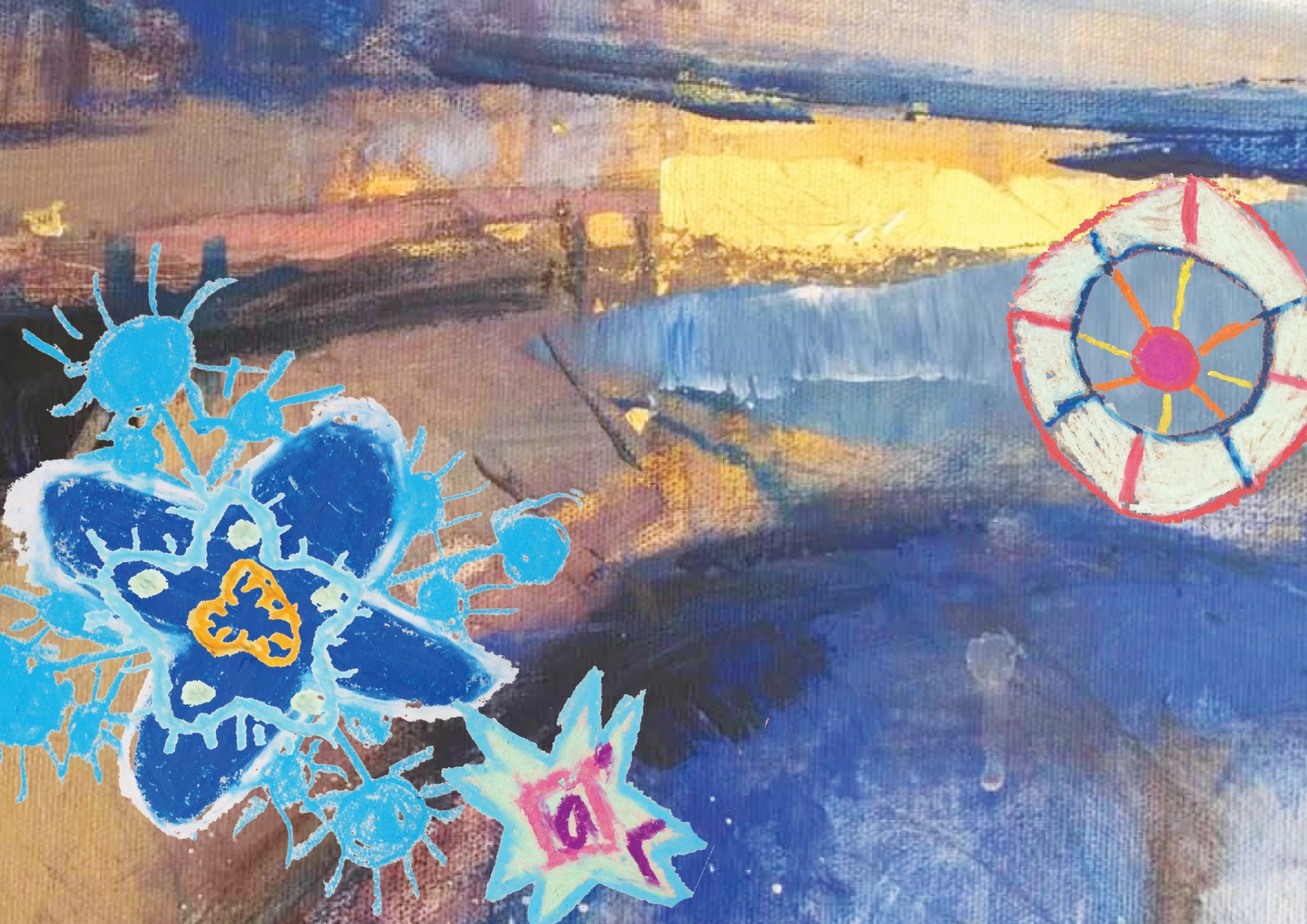 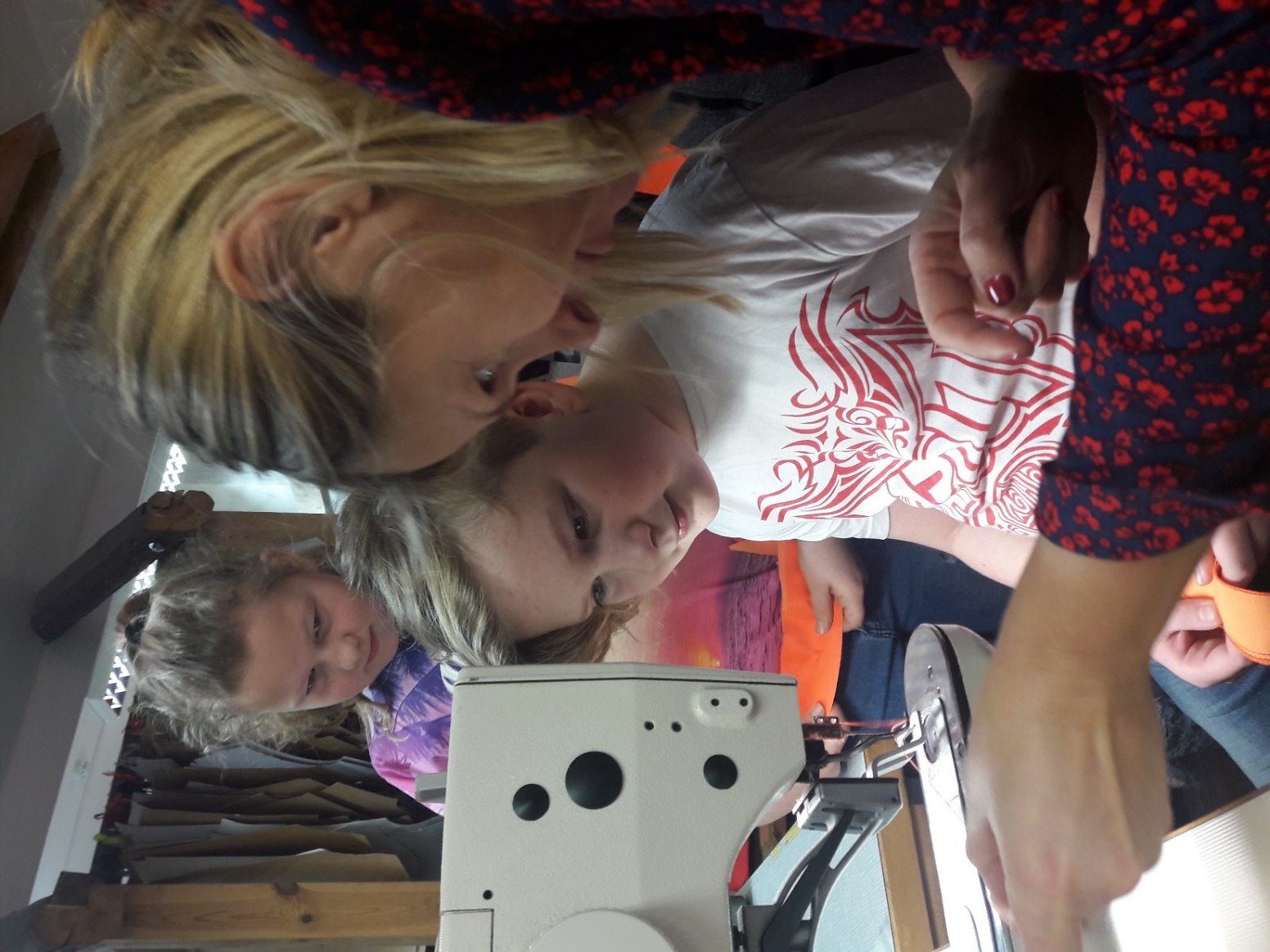 [Speaker Notes: Flamelle]
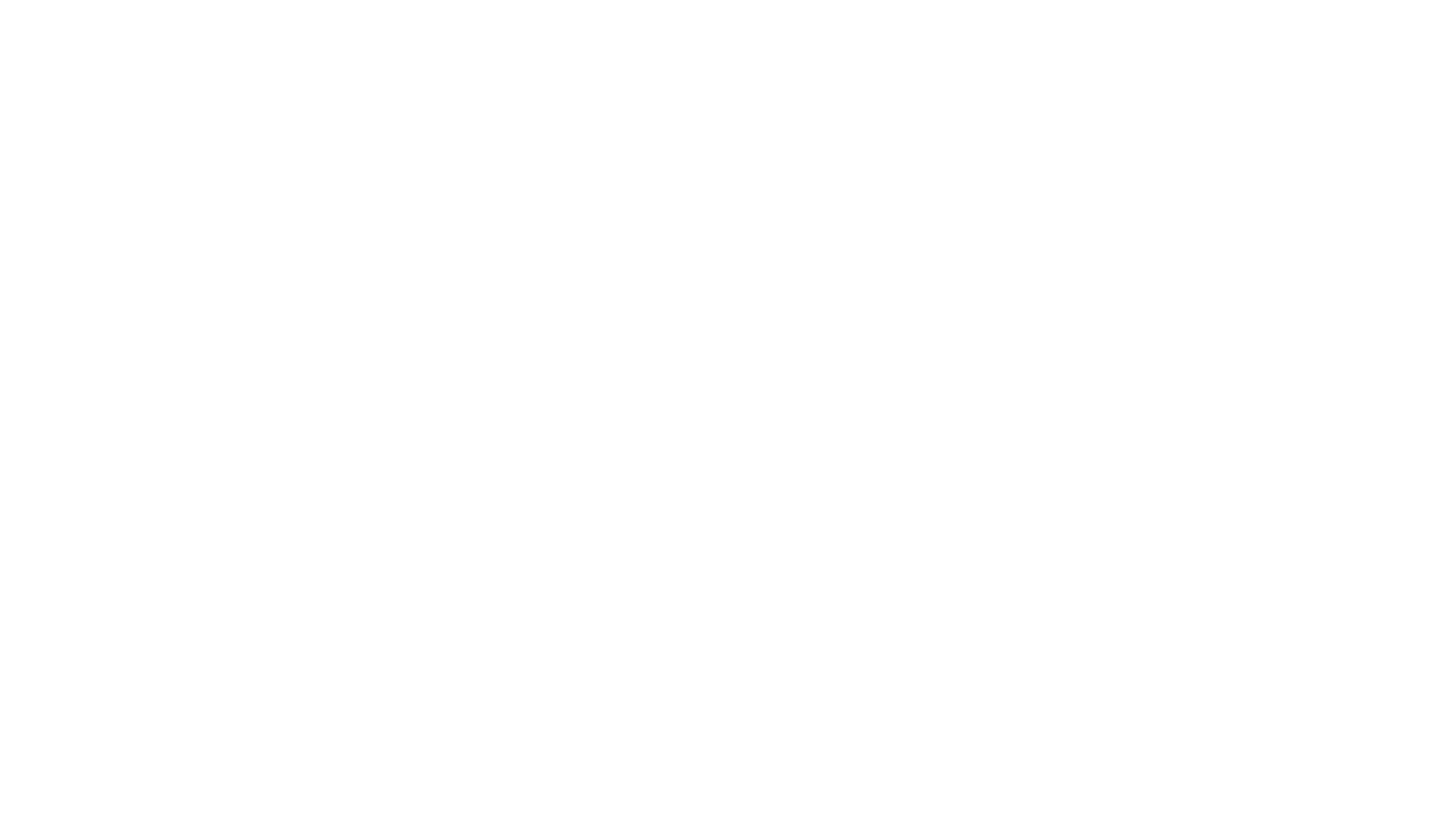 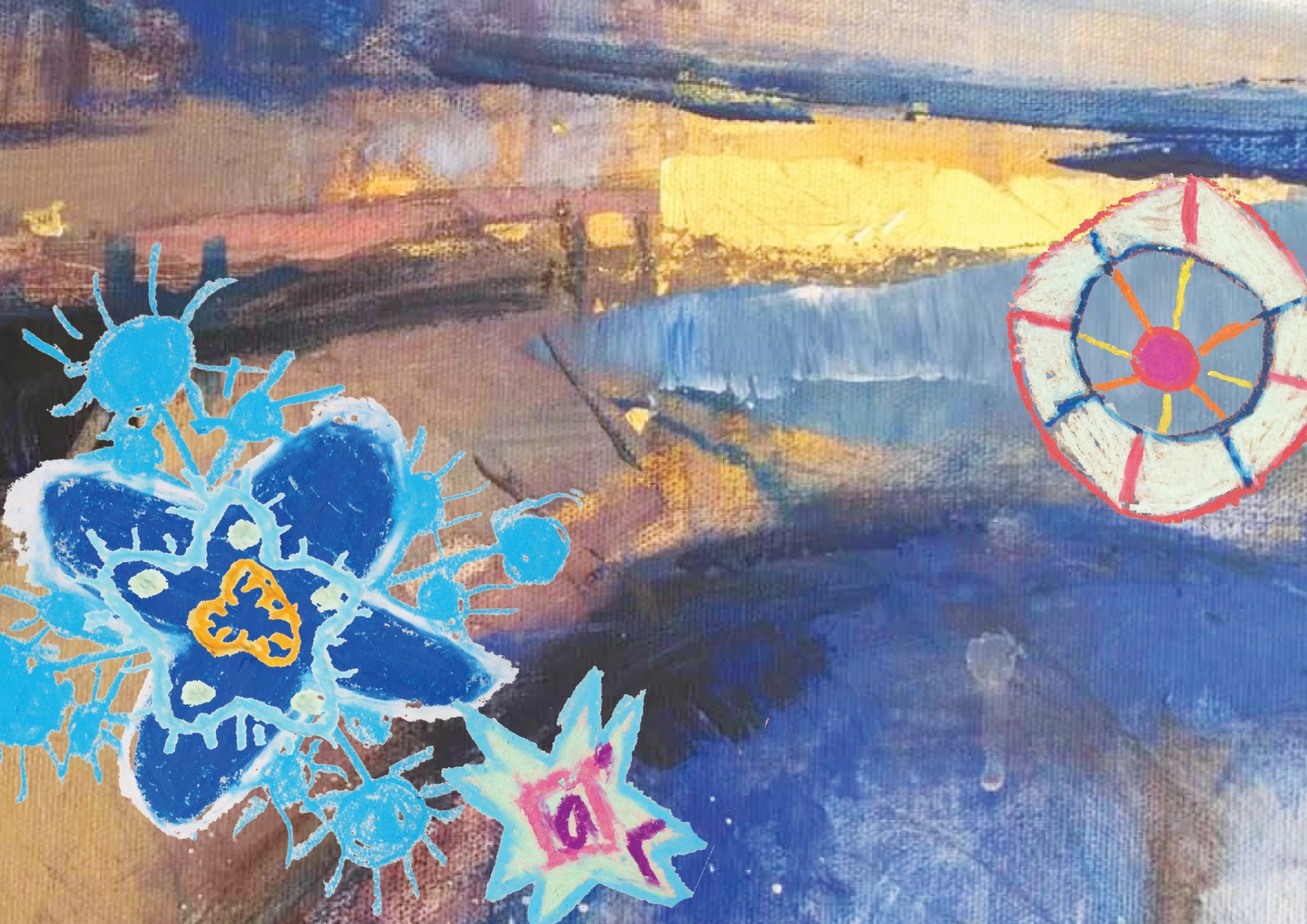 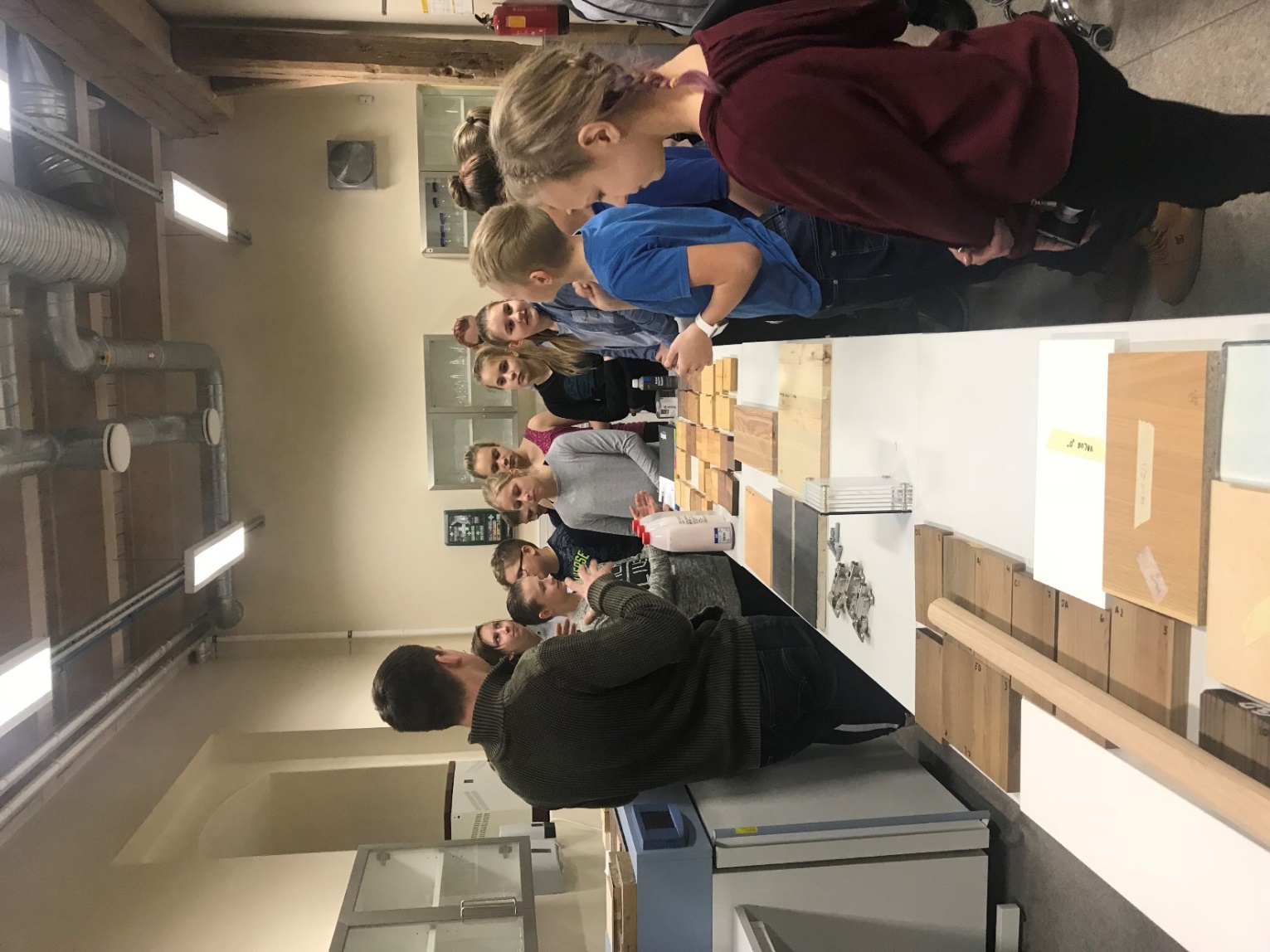 [Speaker Notes: Tsenter]
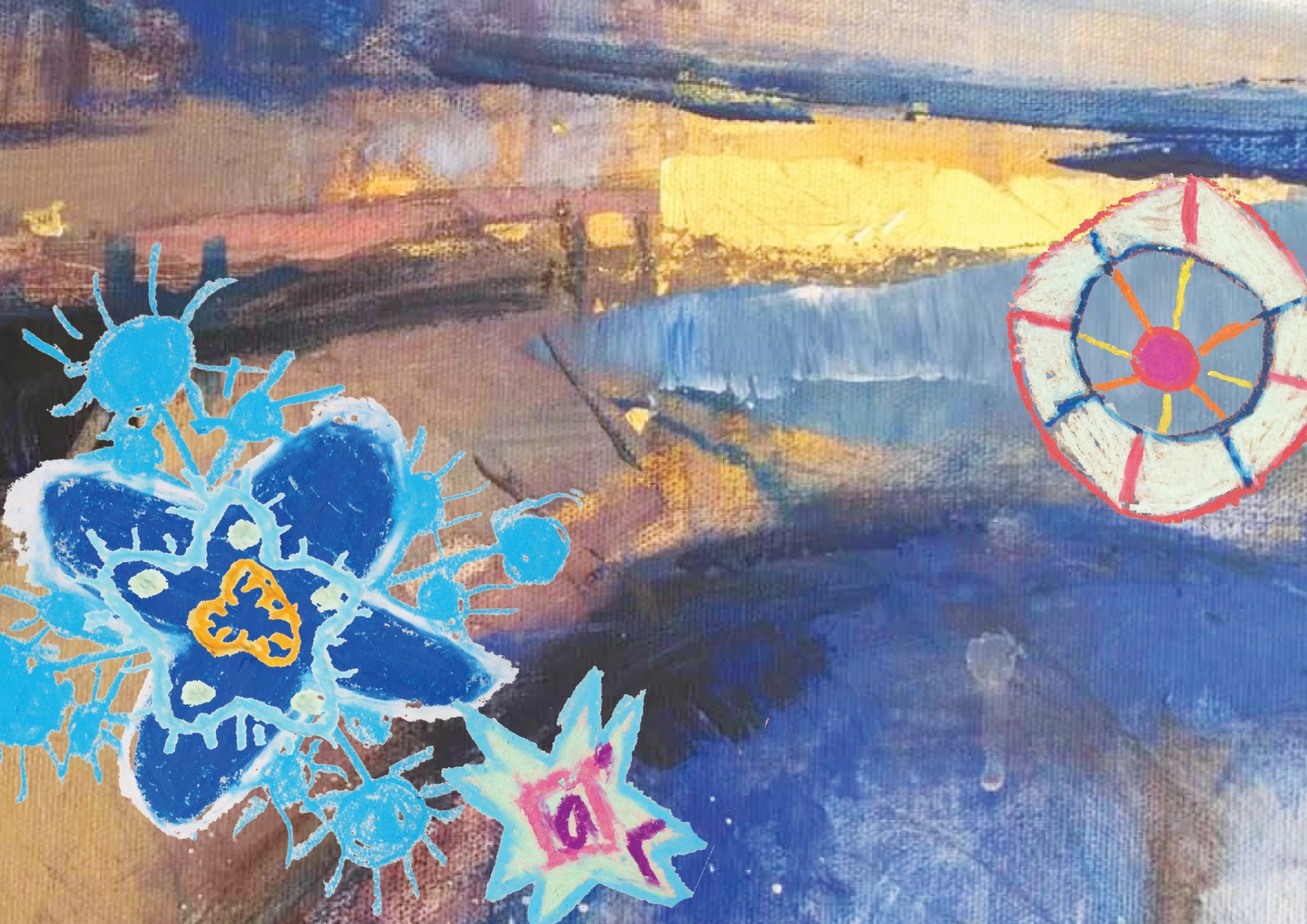 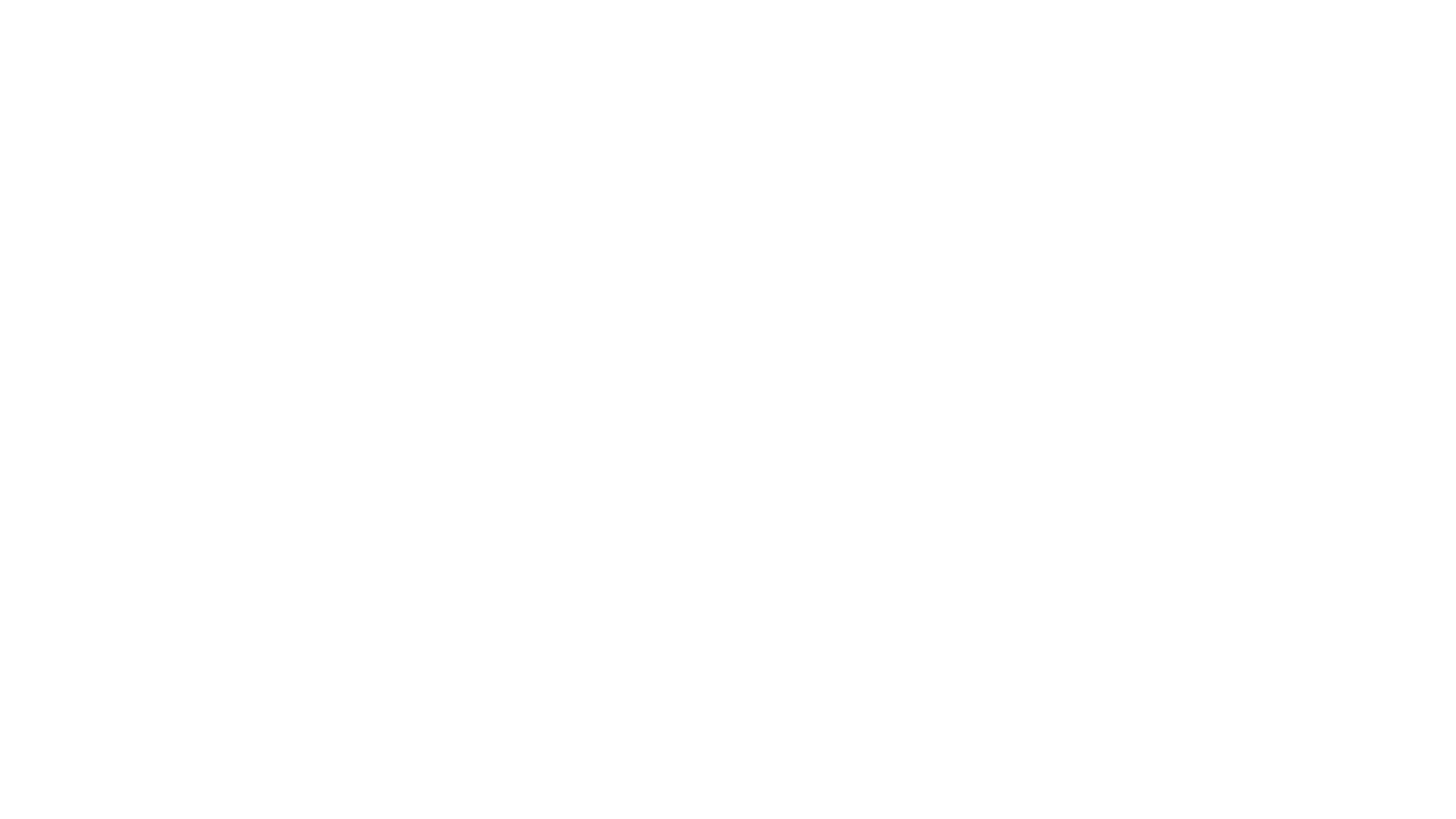 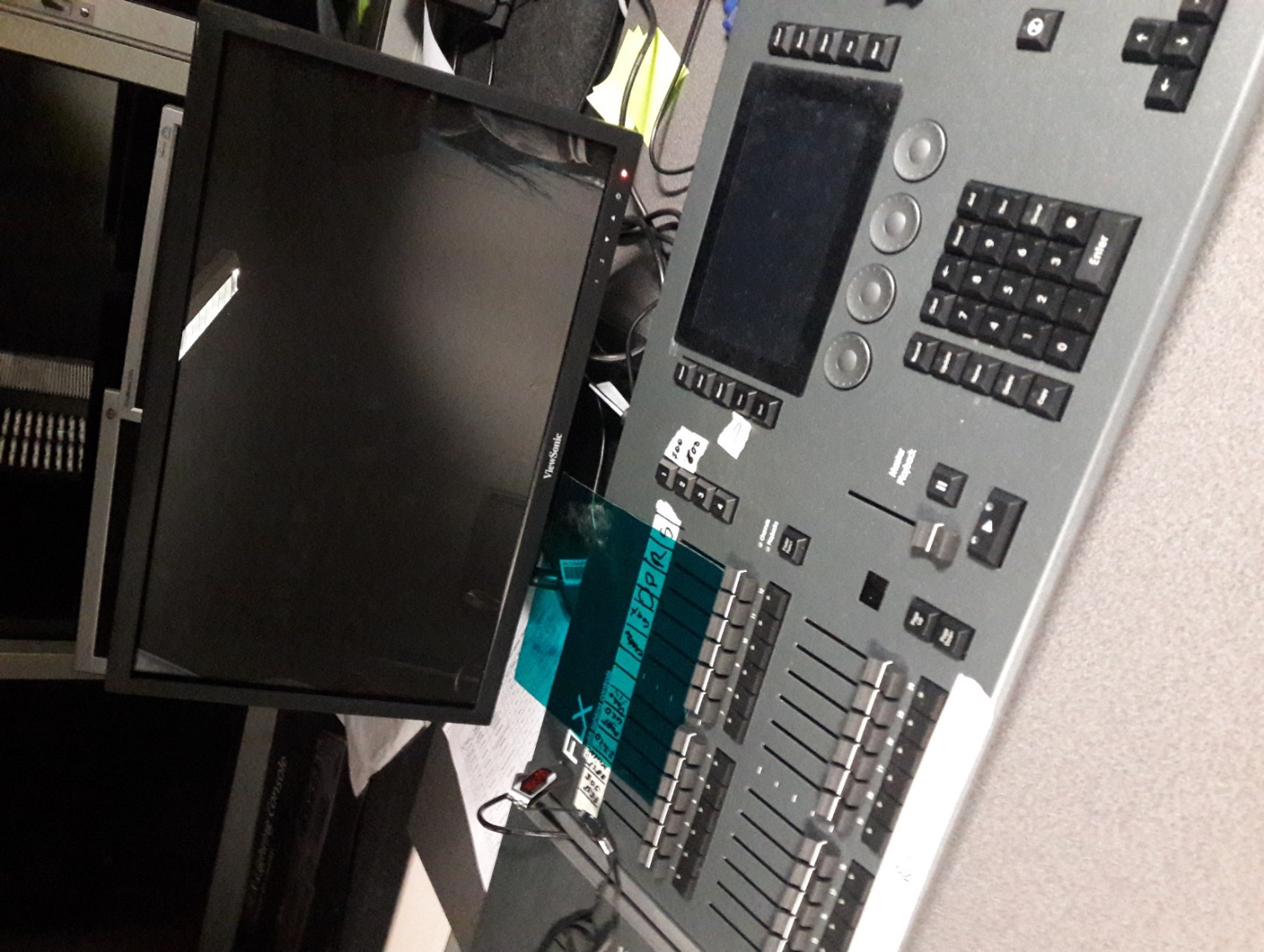 [Speaker Notes: Kannel]
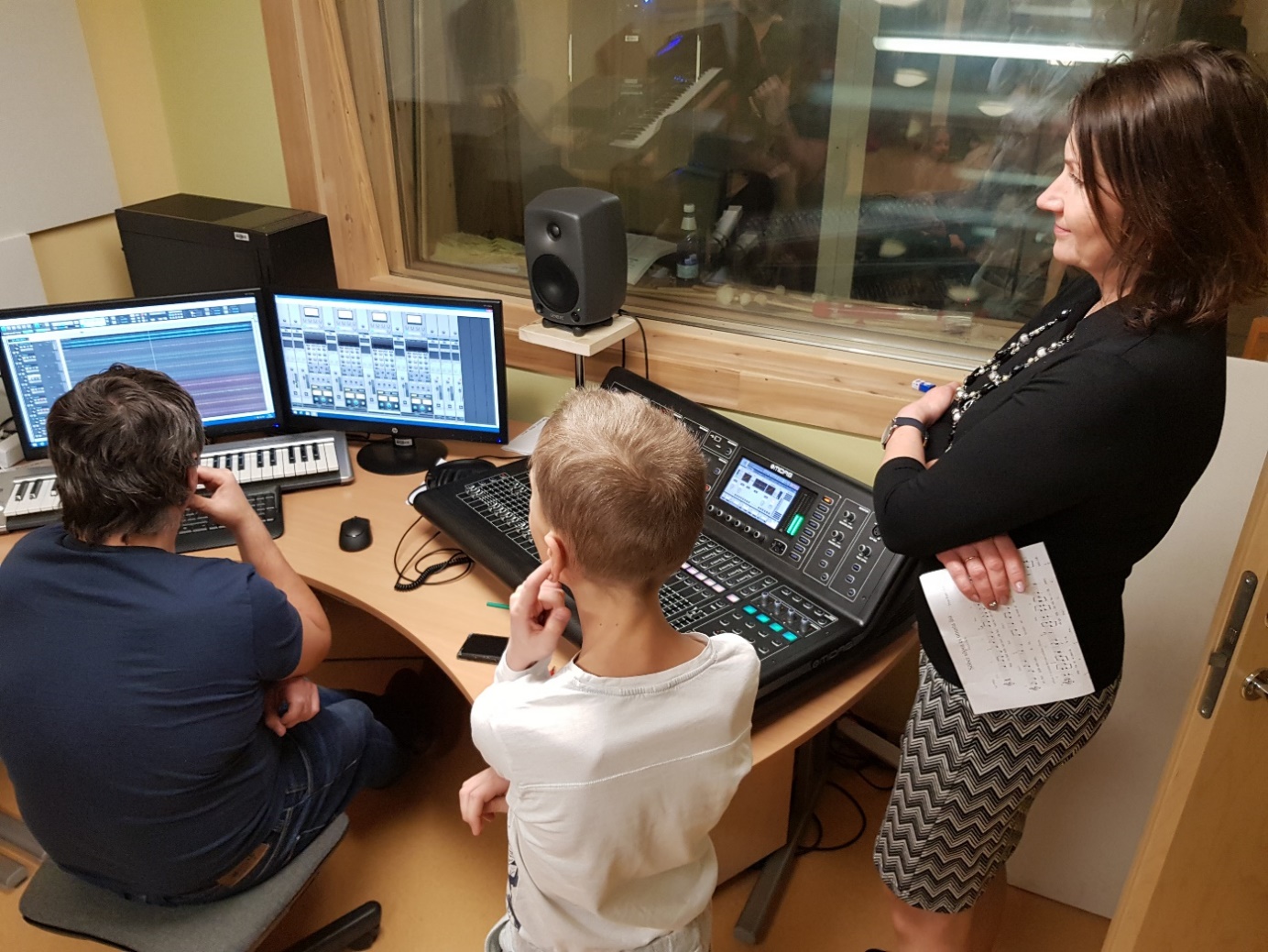 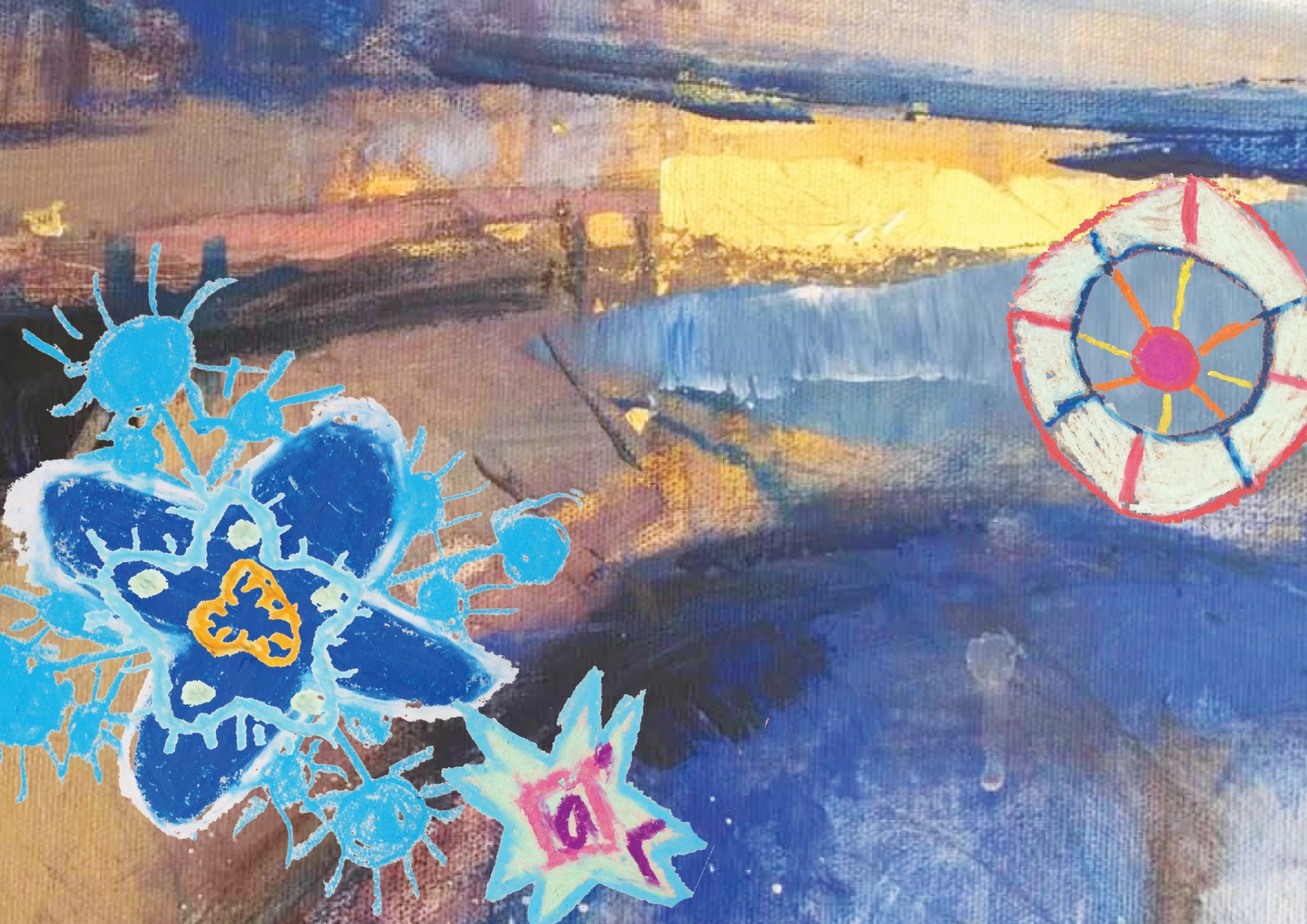 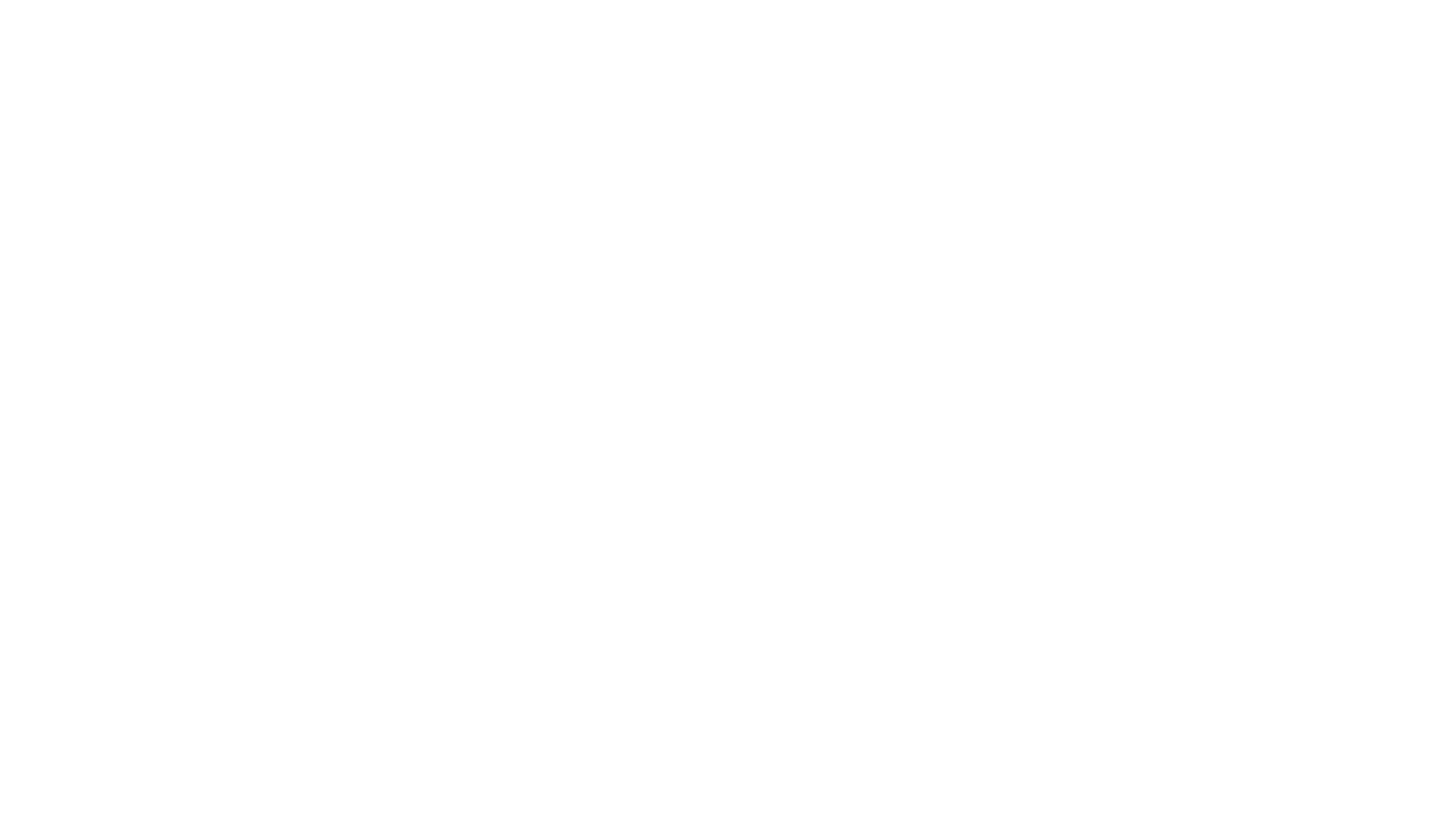 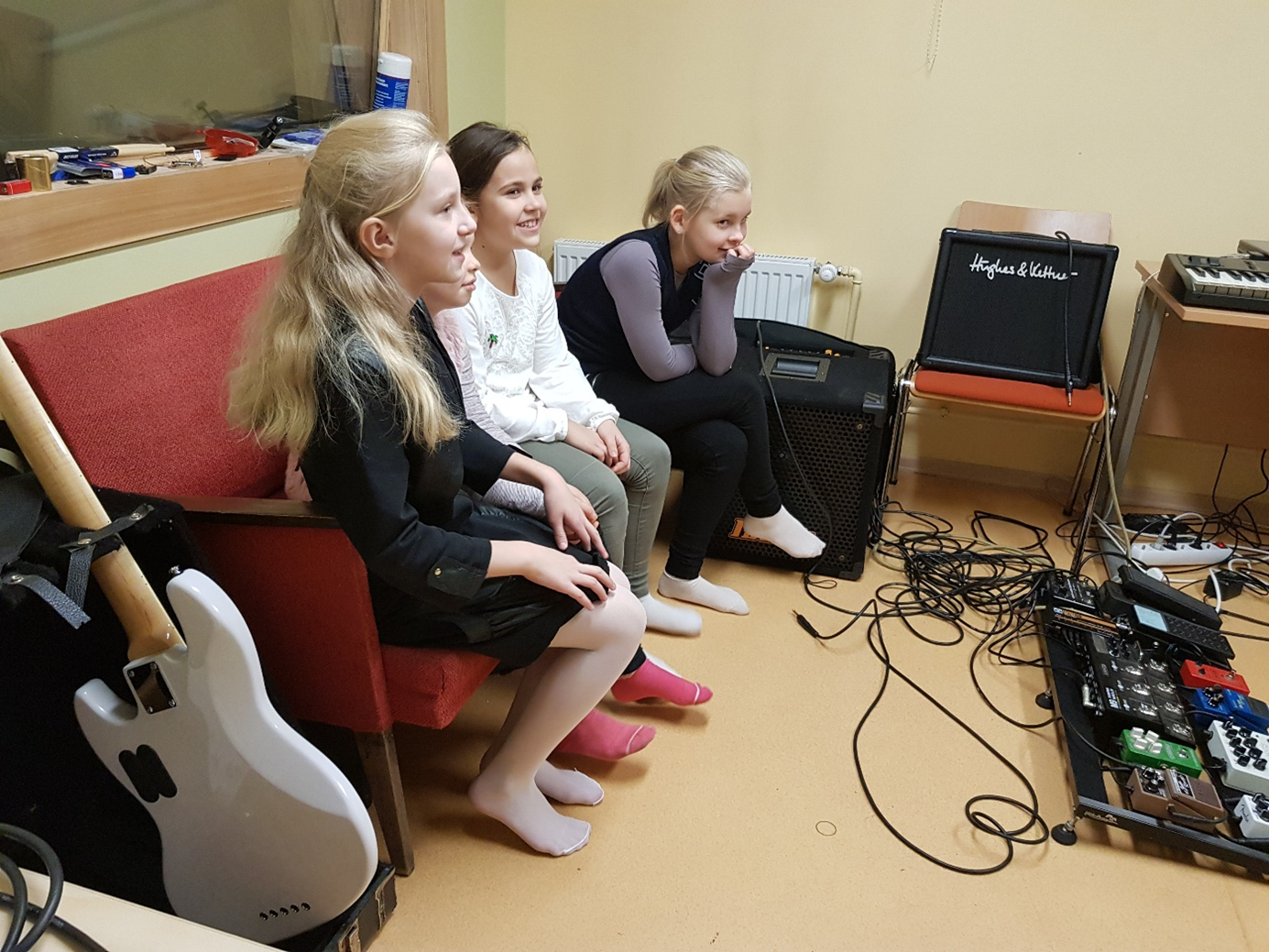 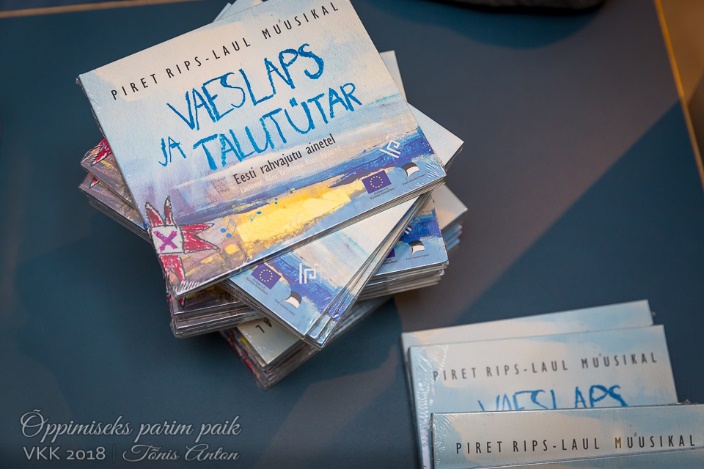 [Speaker Notes: Muusikakool]
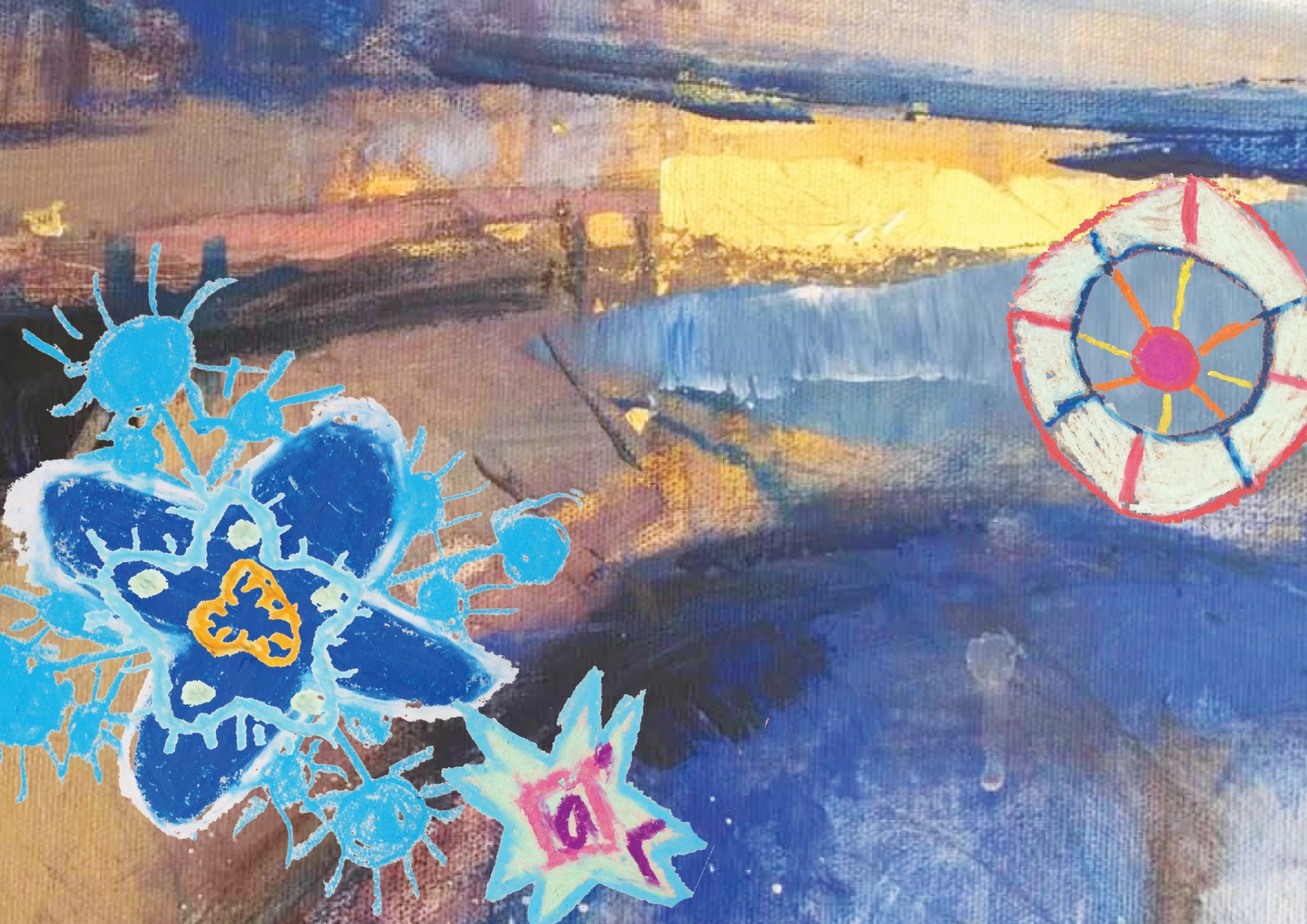 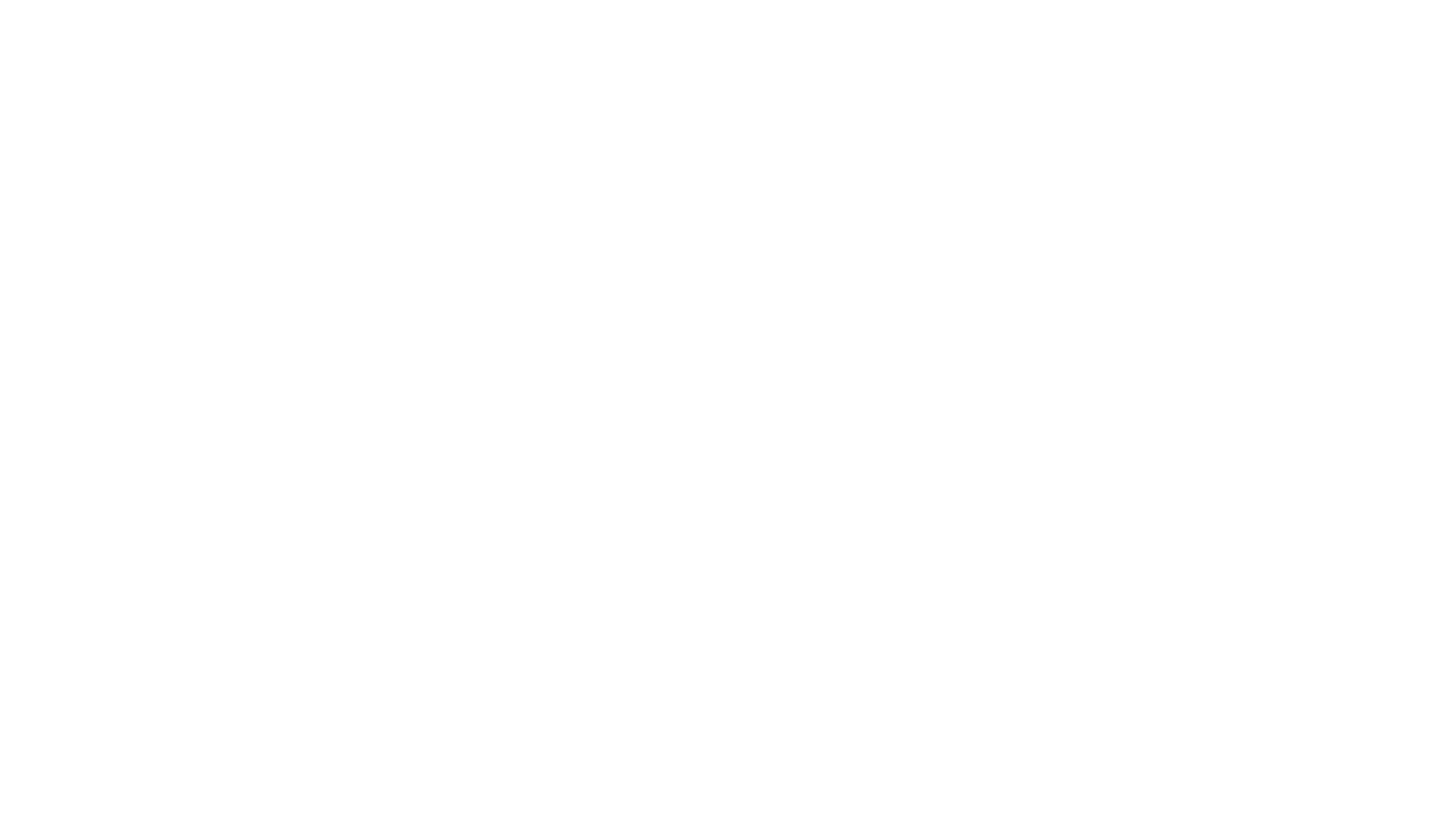 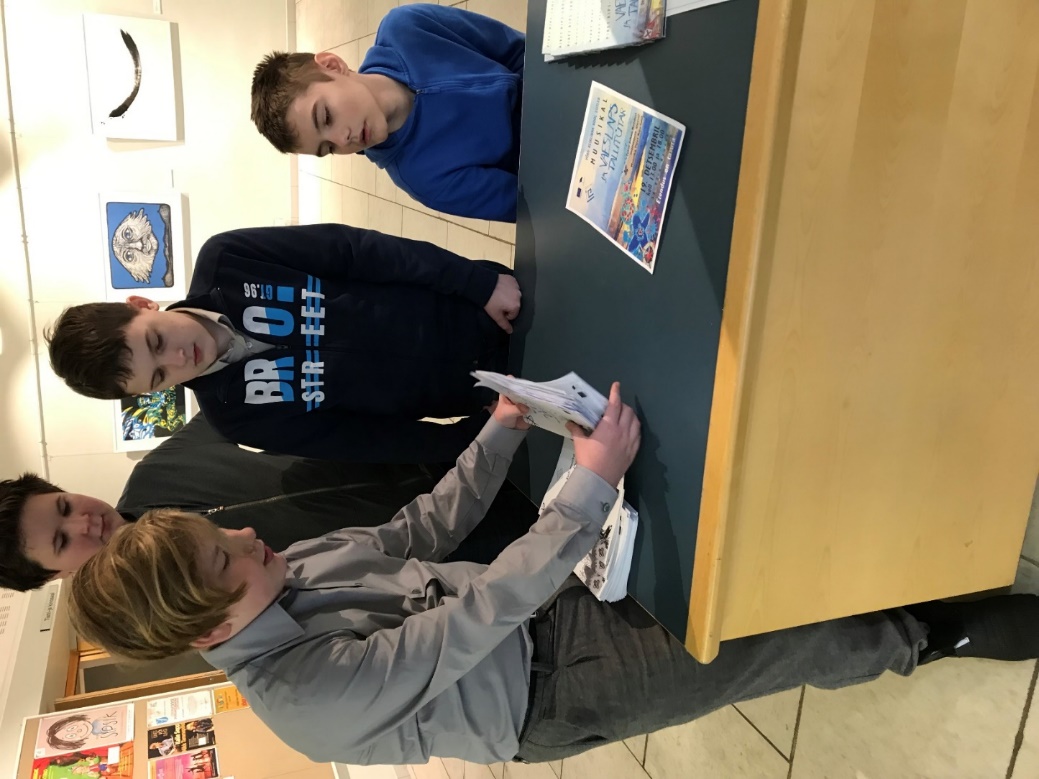 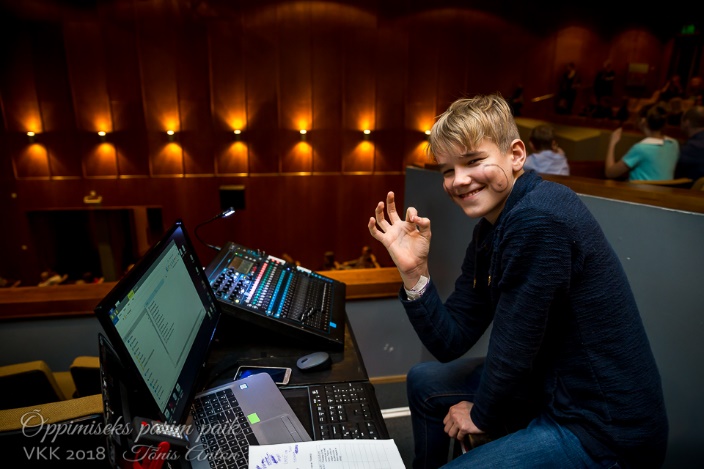 [Speaker Notes: Kannel]
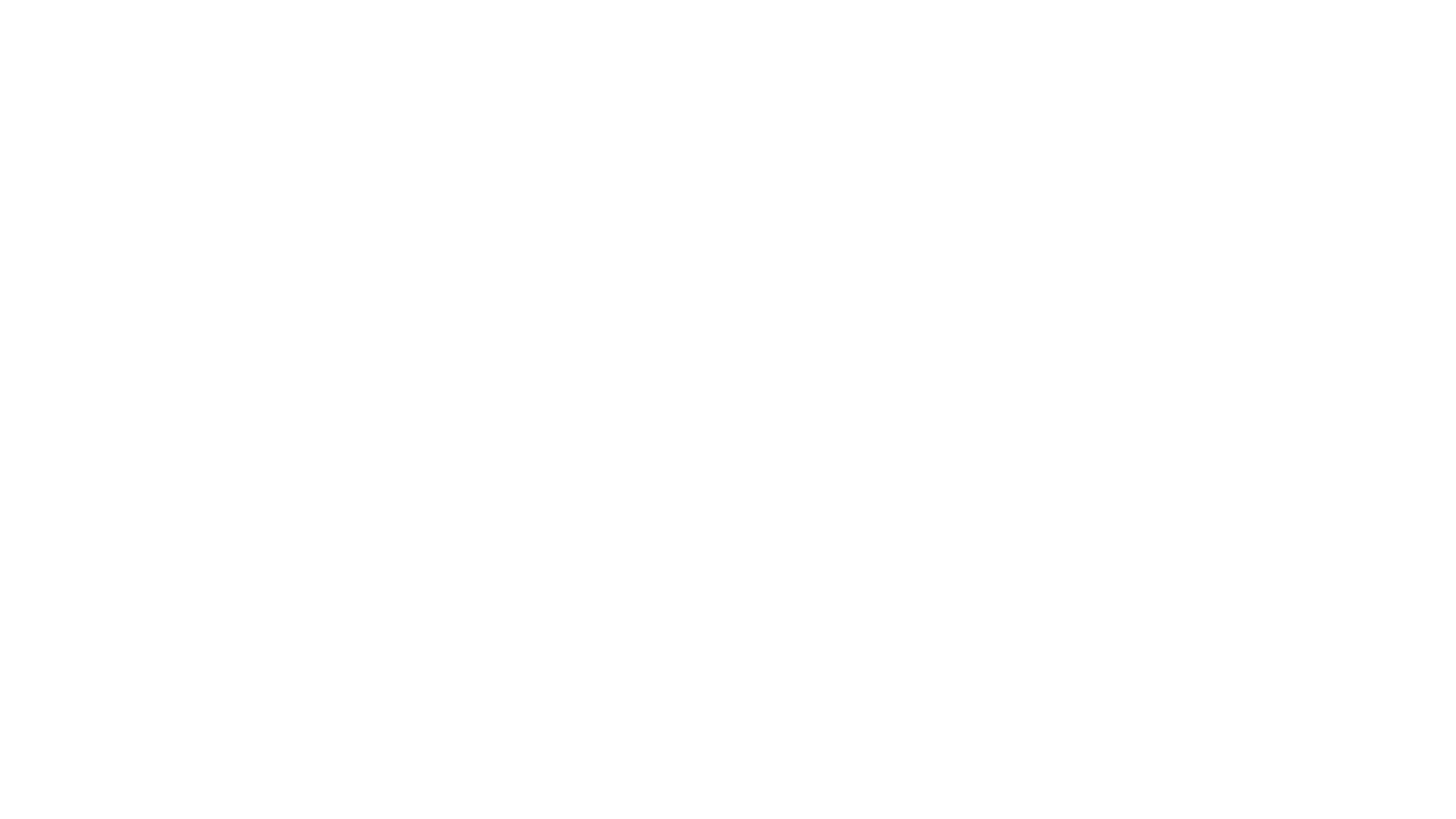 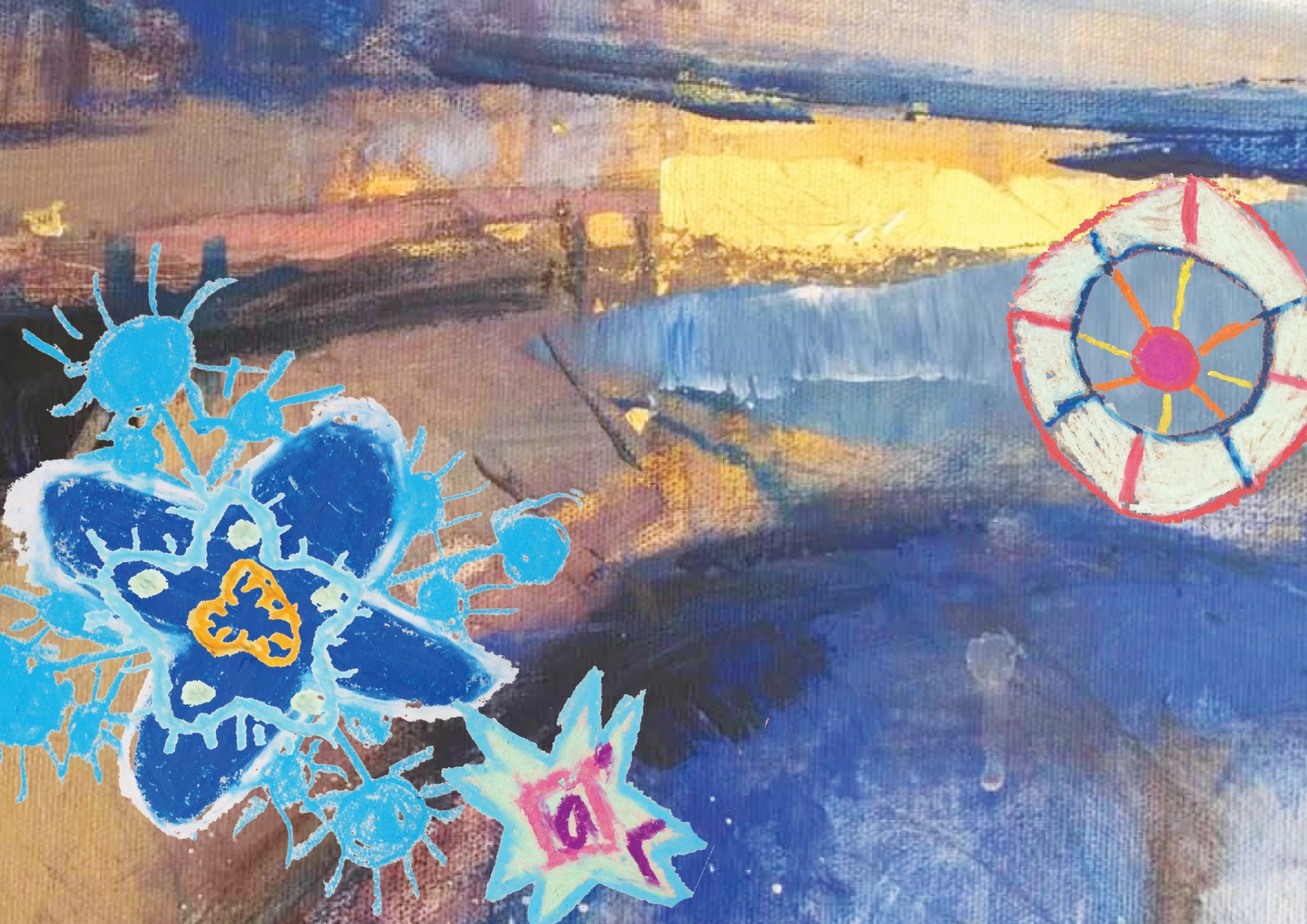 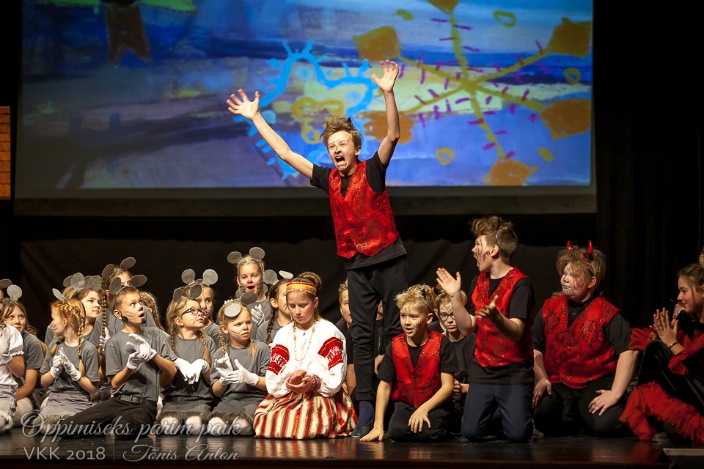 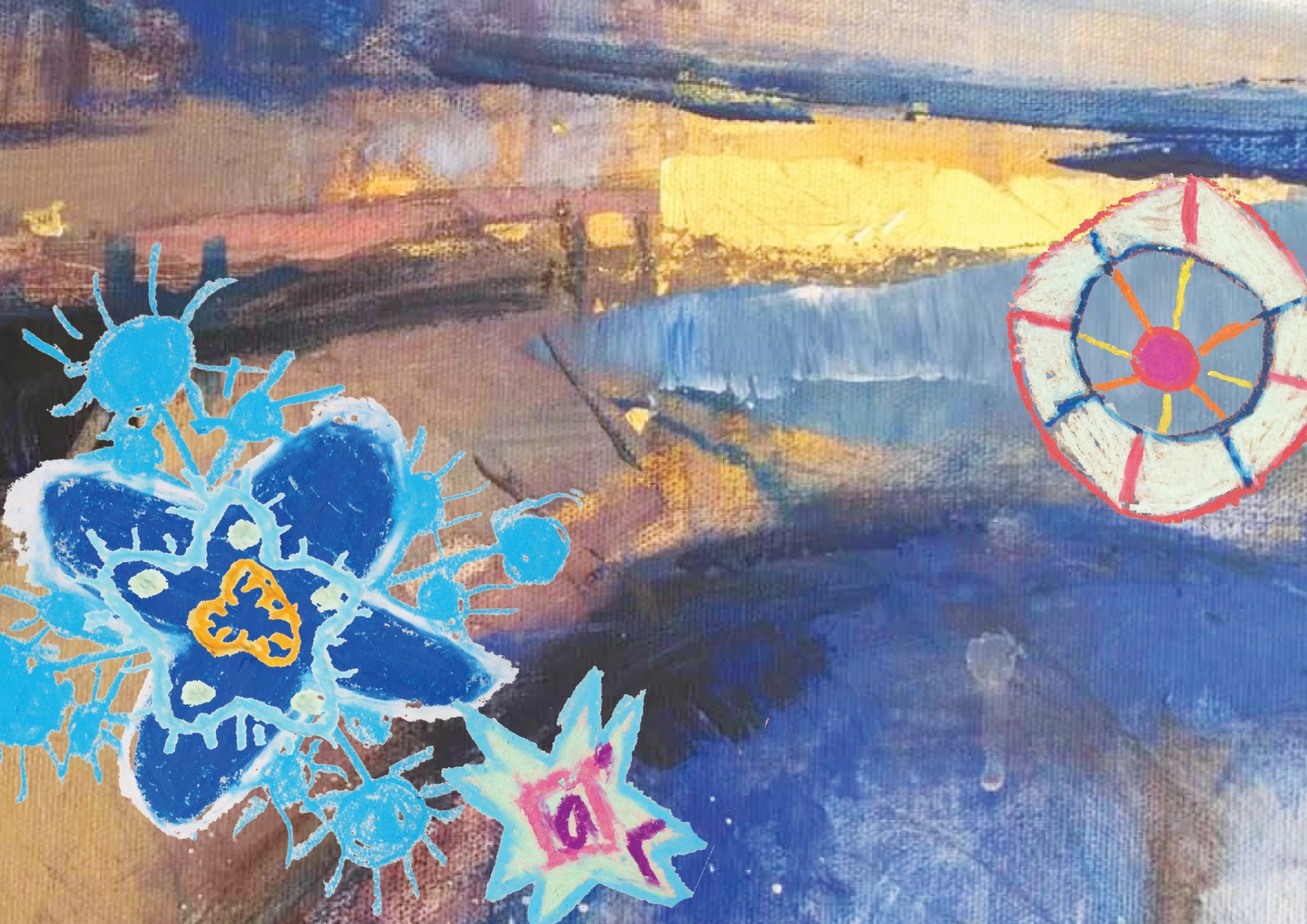 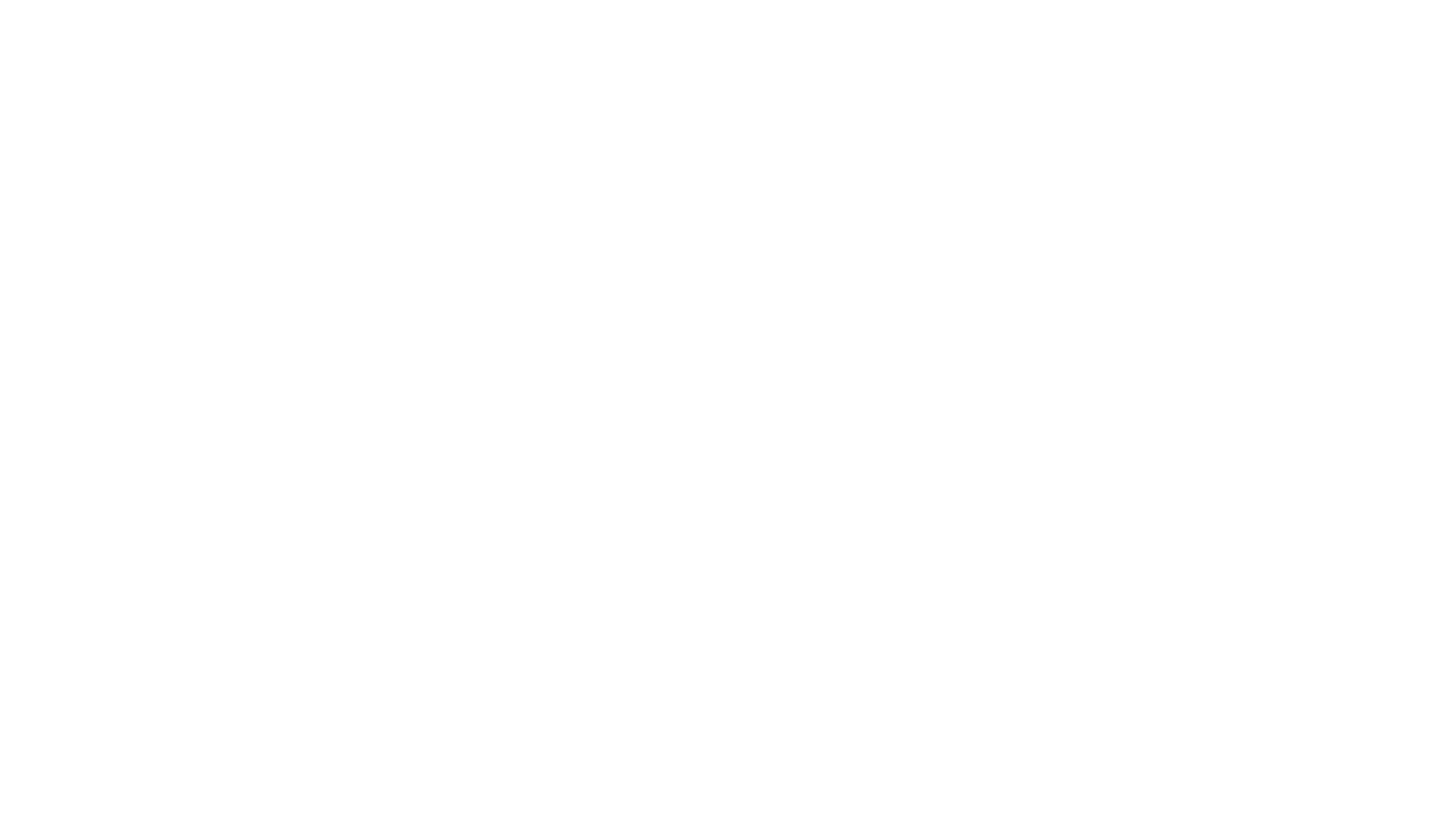 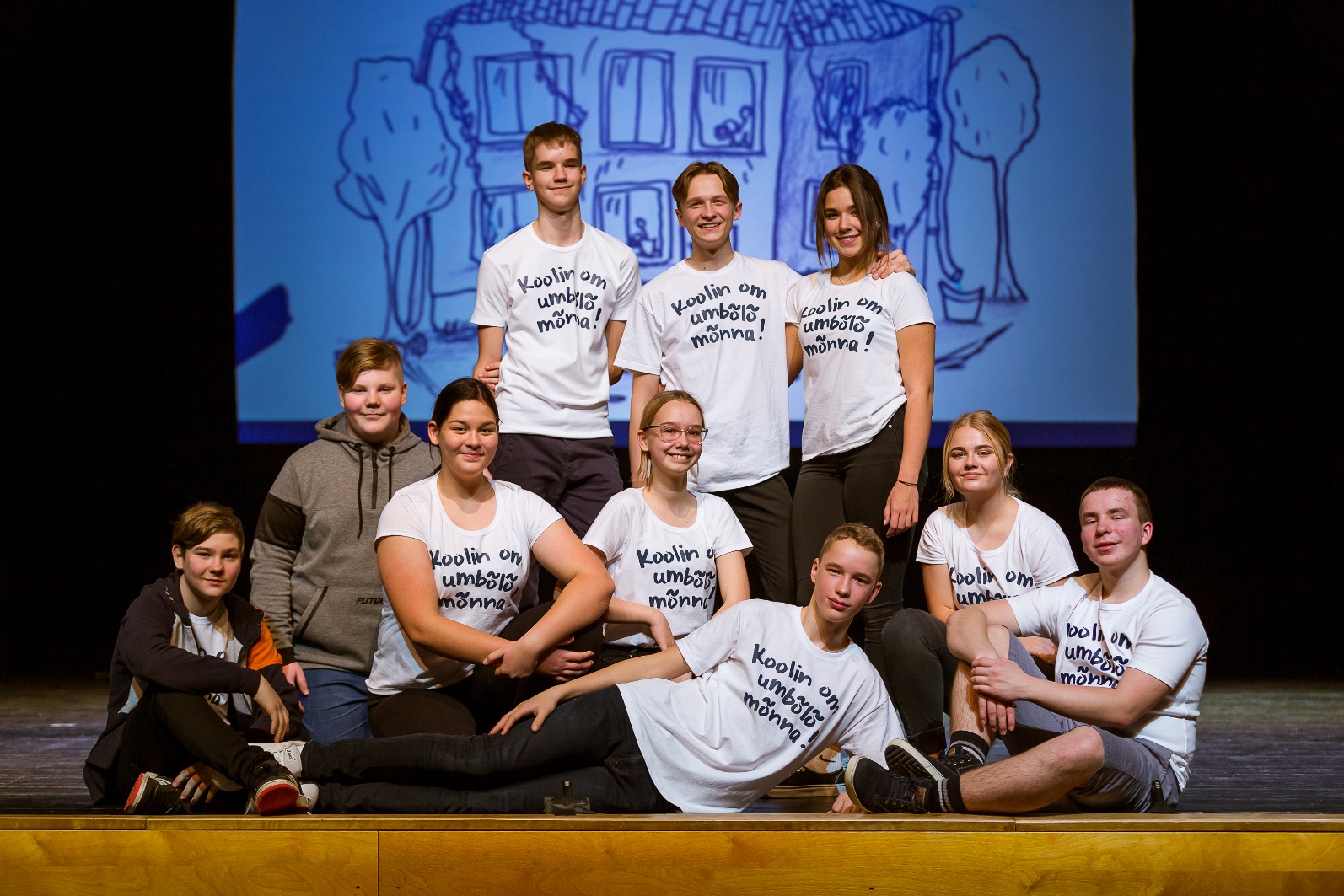 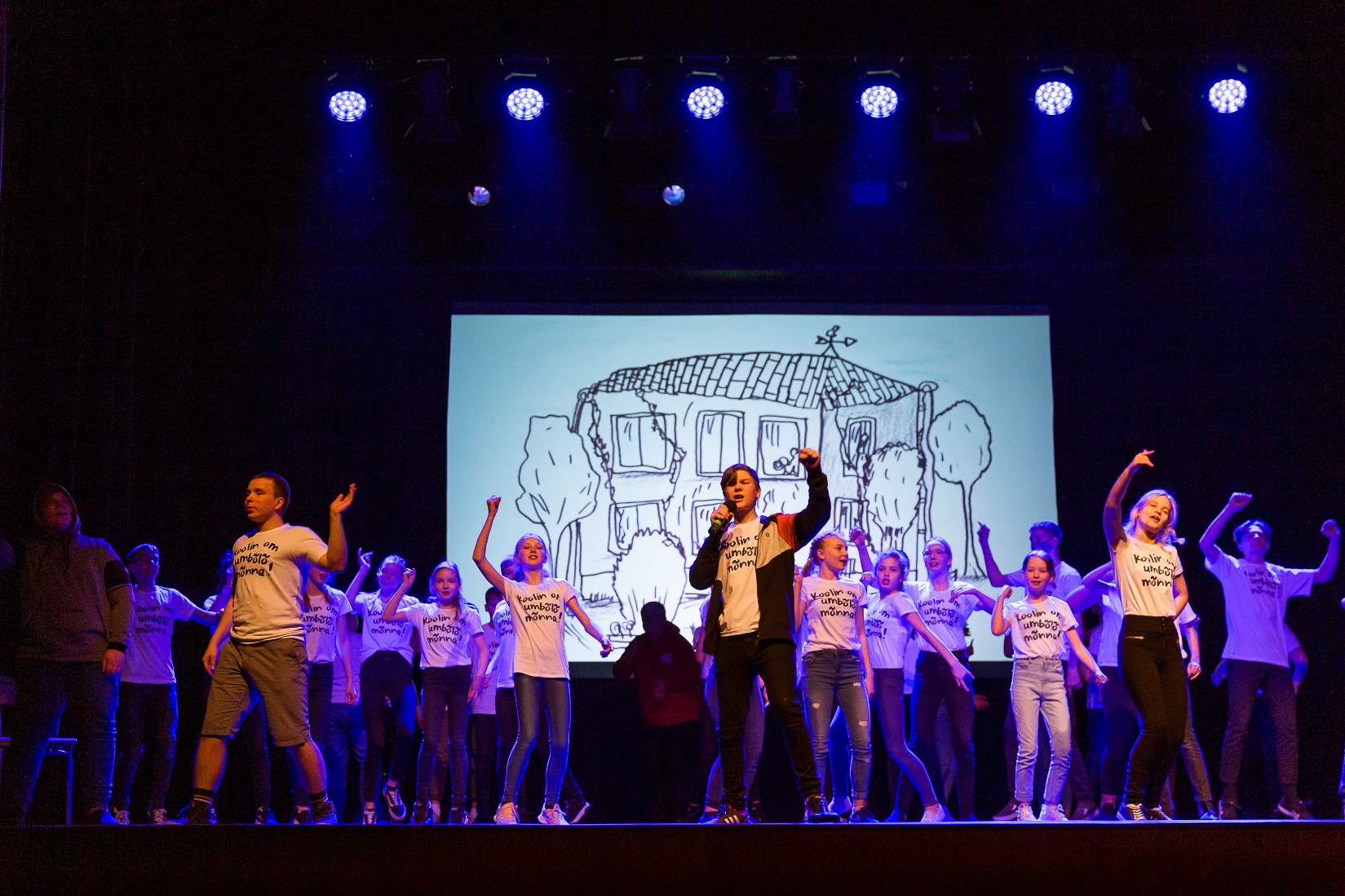 [Speaker Notes: Eelmisest muusikalist ajendatuna tehti uue muusikali jaoks koostööd luuletaja Contra ja Võru instituudi ja Võru muusikakooliga. Õpilaste ülesandeks oli muusikali loomise juures õpetada Contrale noorteslängi. 
Uus muusikal on samuti tulemas: 2023 kevadel „Kevade“ tänapäevases võtmes]
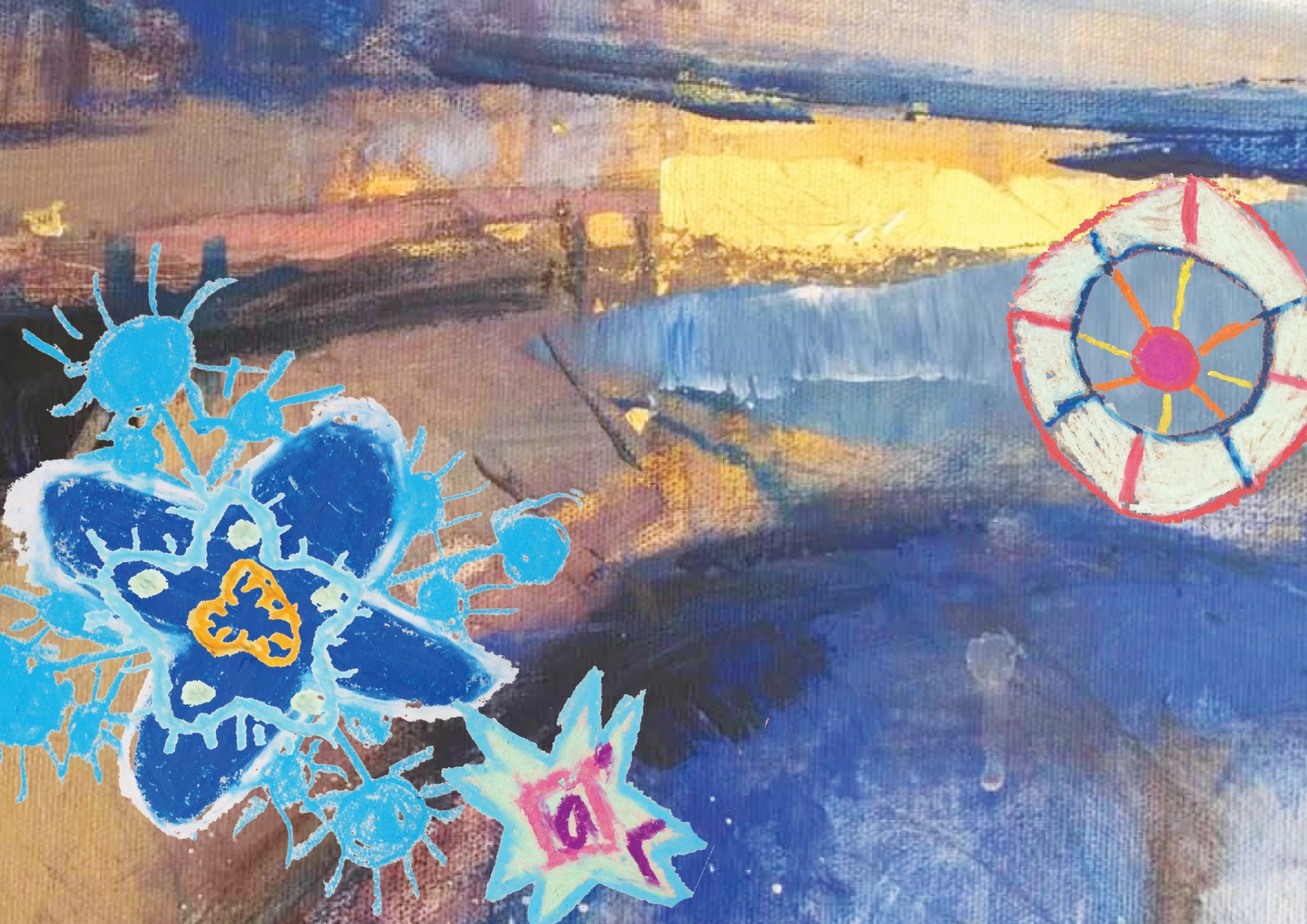 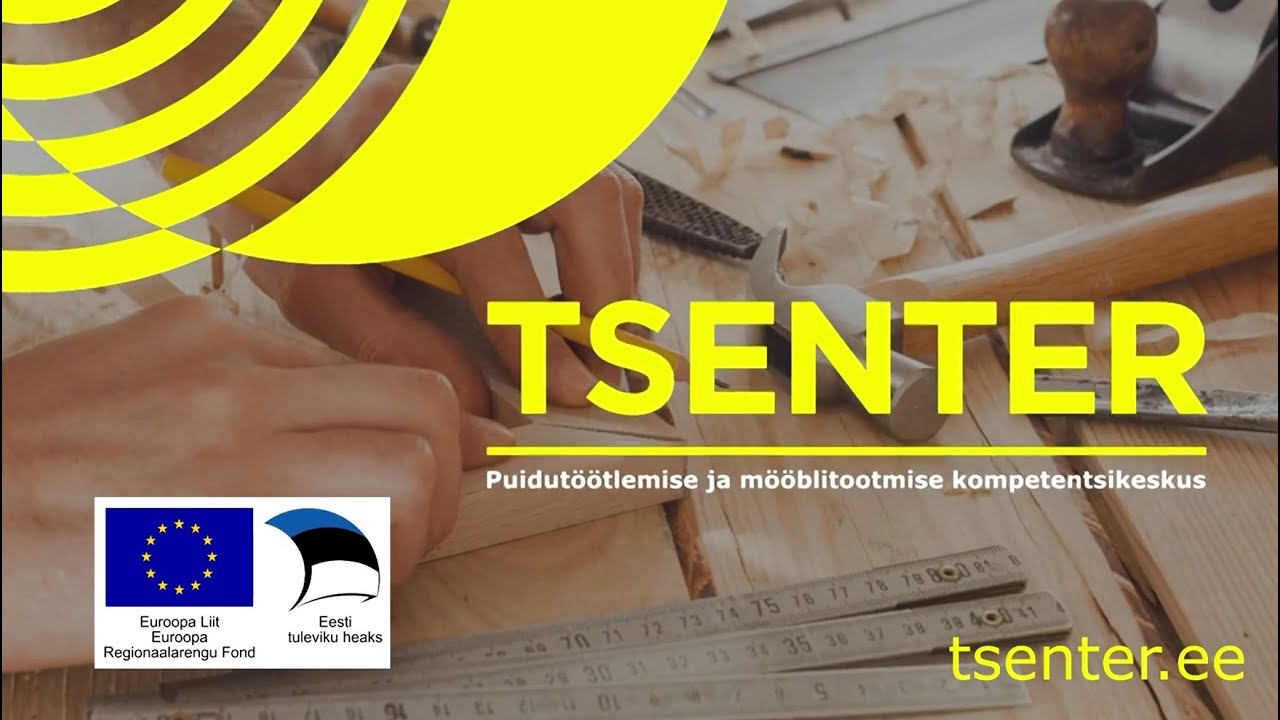 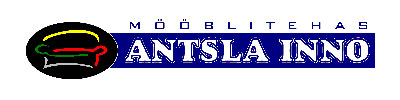 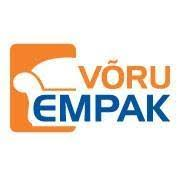 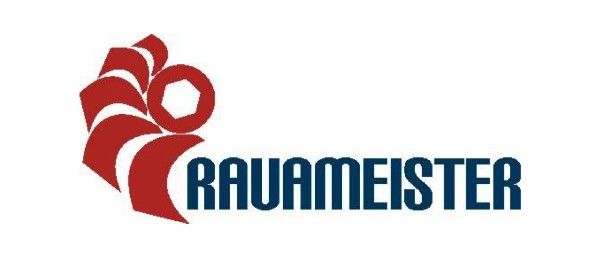 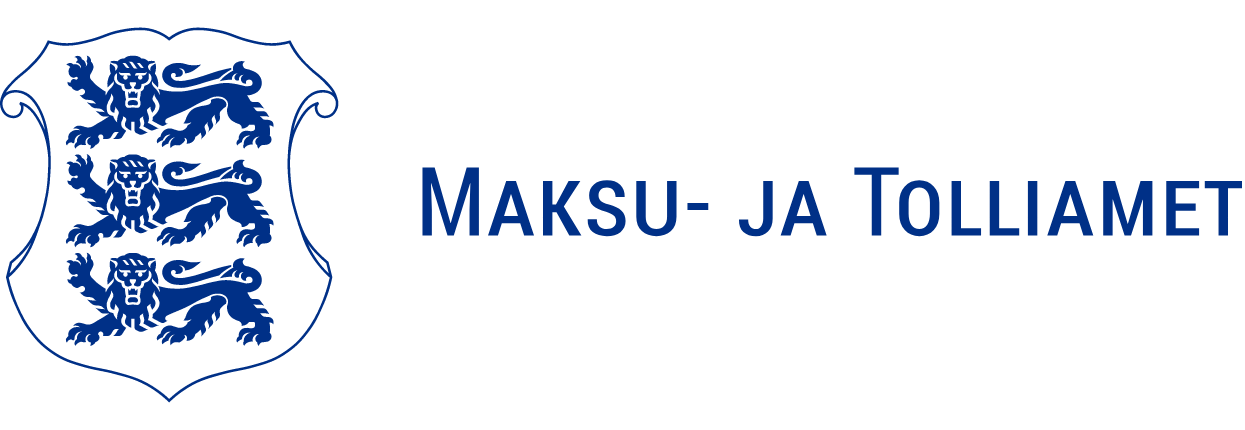 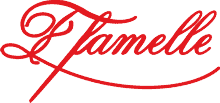 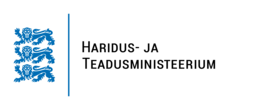 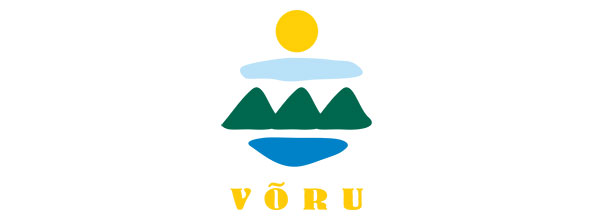 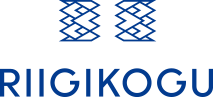 [Speaker Notes: Lisaks muusikalidele teevad meie koolis õpilased ettevõtjatega koostööd majandustunni raames.]
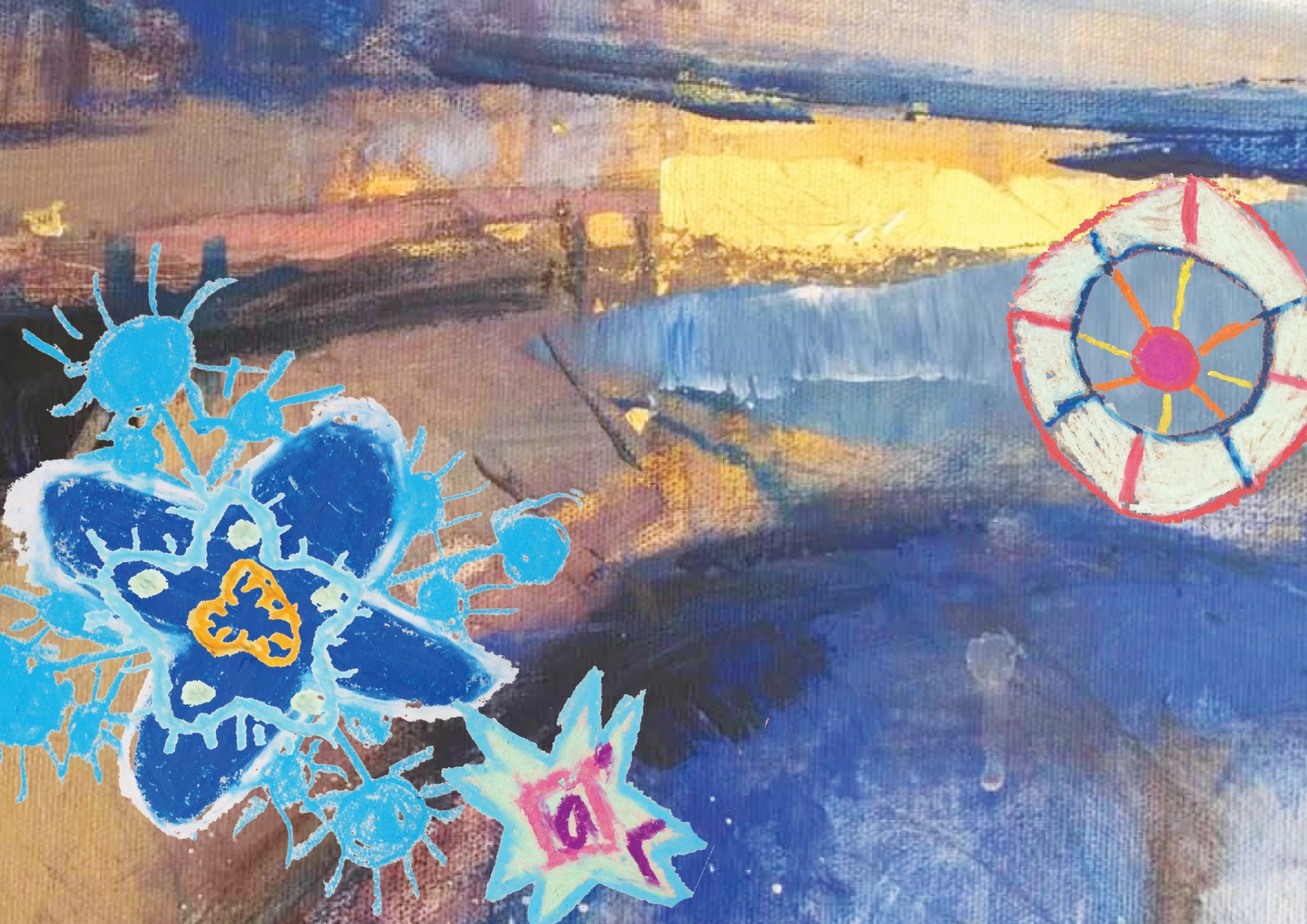 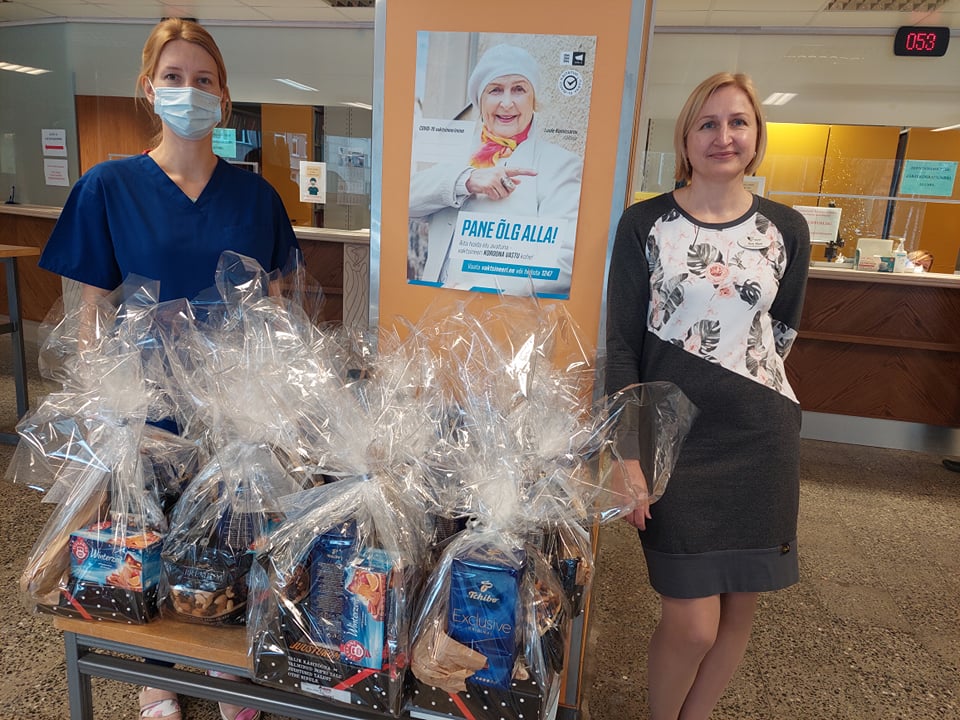 [Speaker Notes: Nii näiteks korraldasid eelmisel aastal viienda klassi õpilased heategevuslaada ning loteriiks auhindade saamiseks suhtlesid erinevate kohalike ettevõtjatega. Heategevusest saadud tulu eest osteti ….]
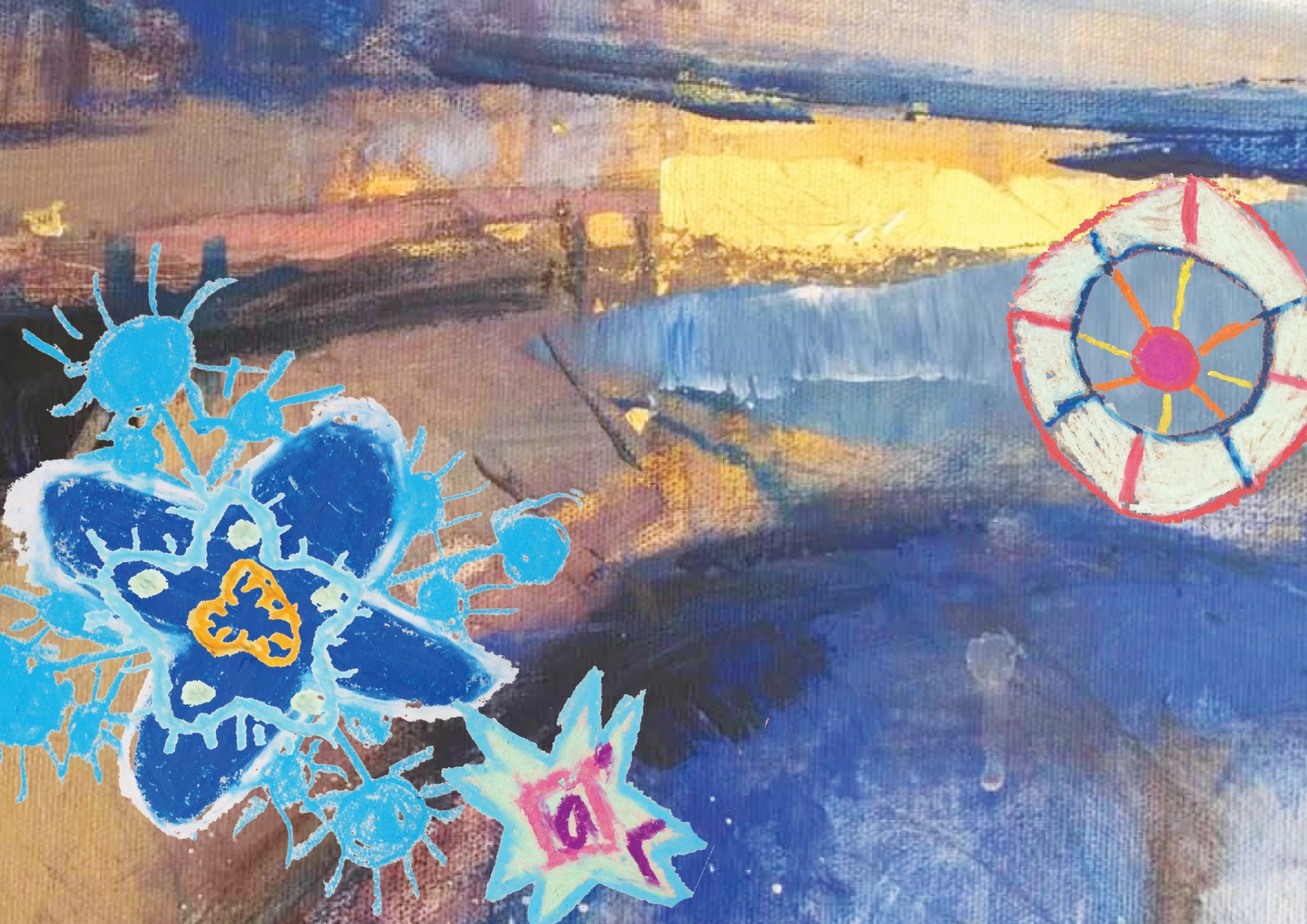 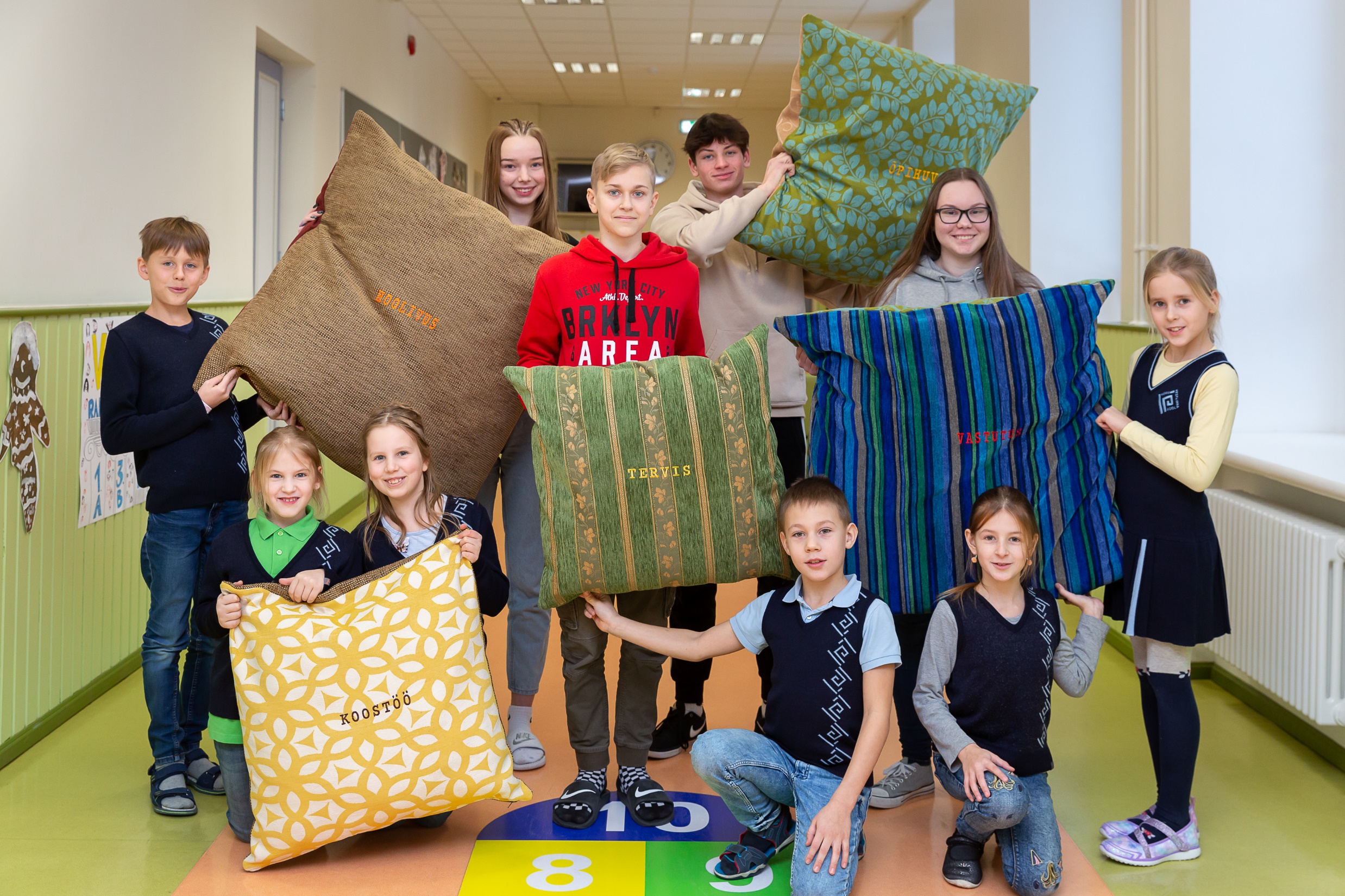 [Speaker Notes: Lisaks on saanud peaaegu et traditsiooniks kaheksandas klassis tehtav projekt koolielu parendamiseks, kus õpilased proovivad enda ja koolikaaslaste õppimist või vaba aega koolis paremaks muuta. ……]
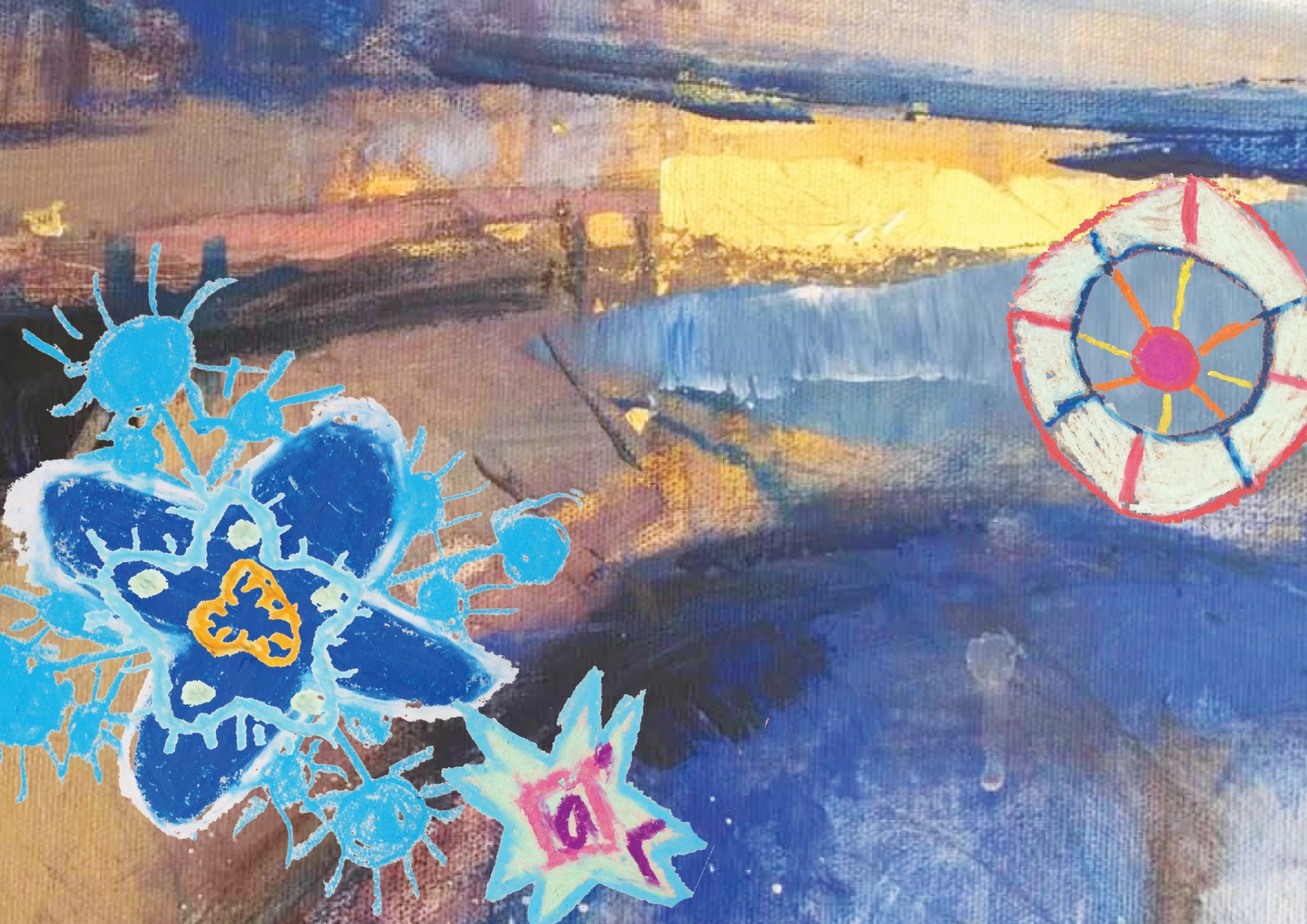 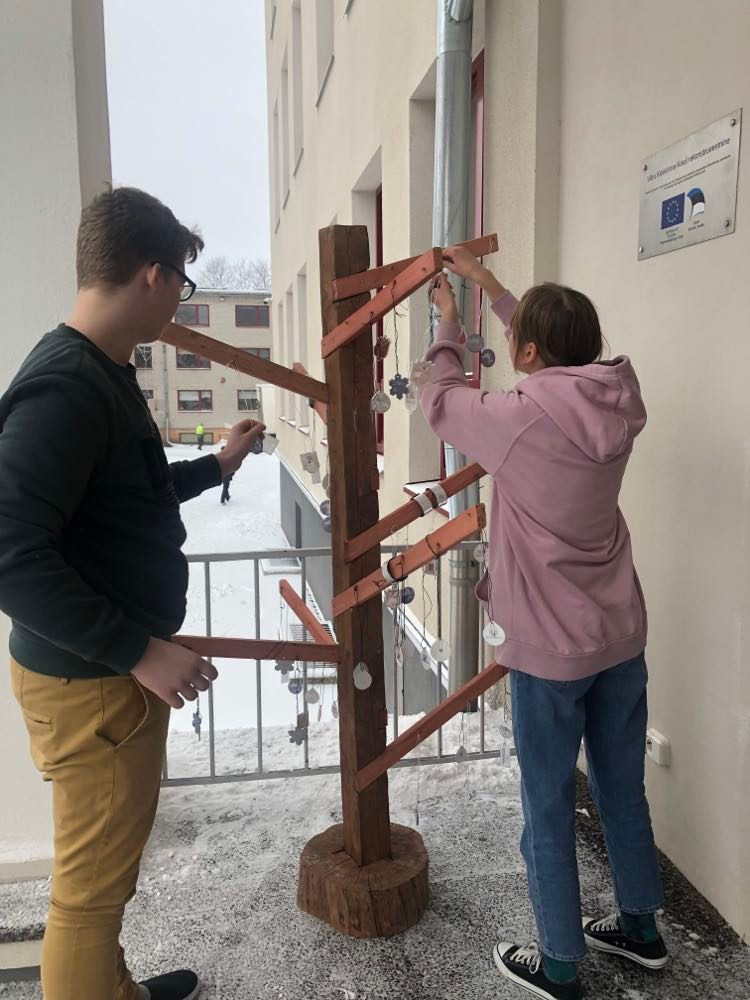 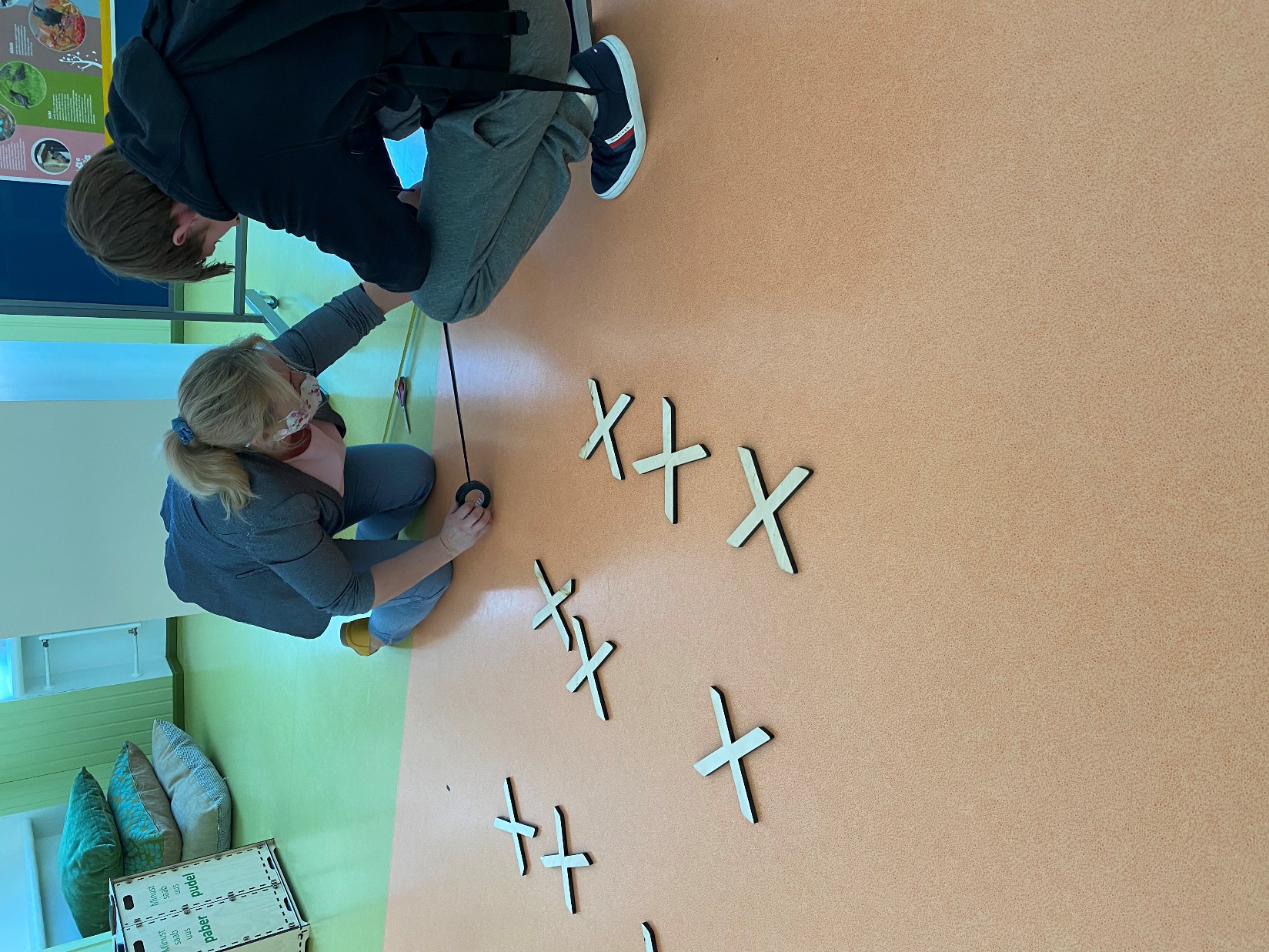 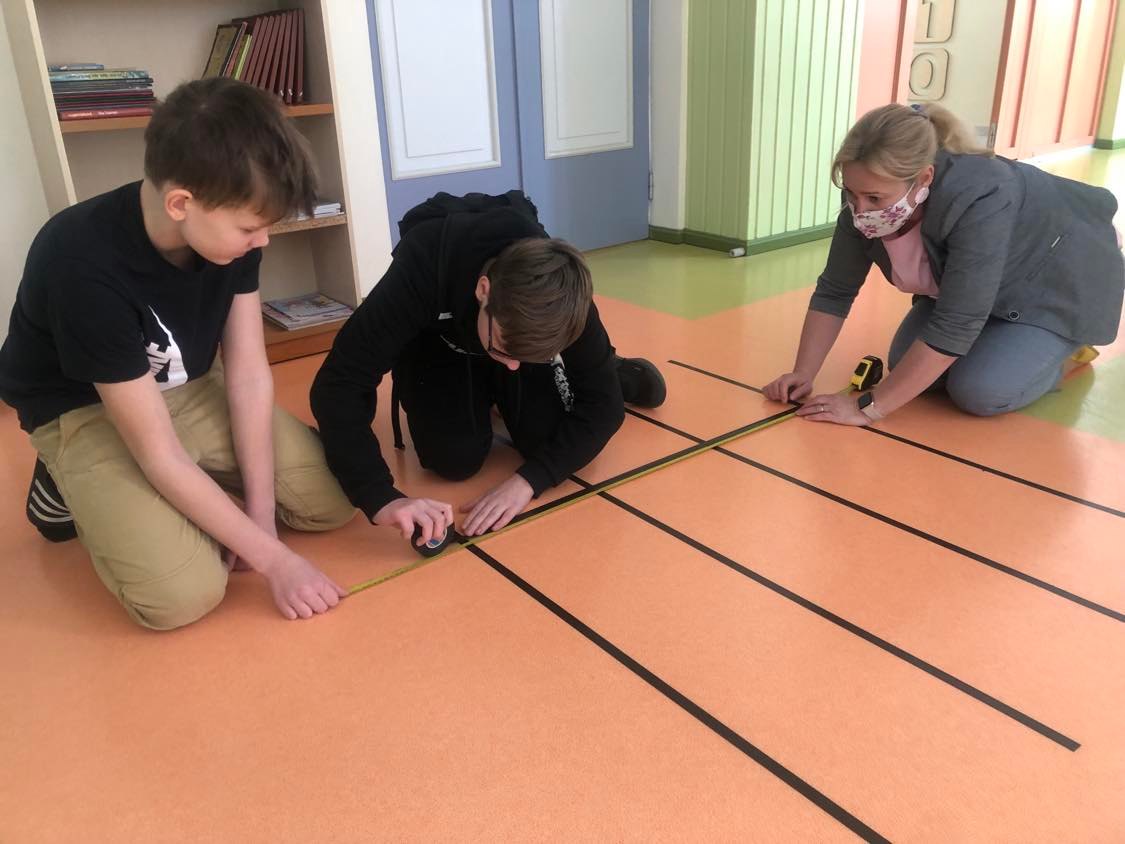 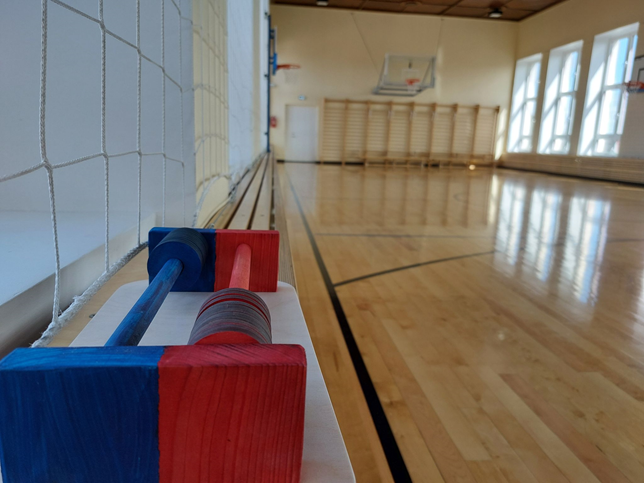 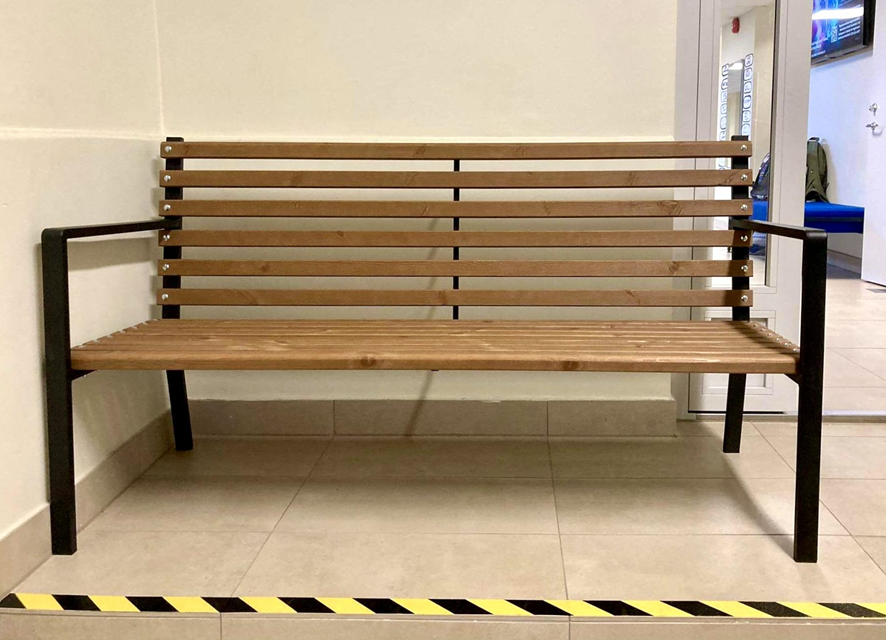 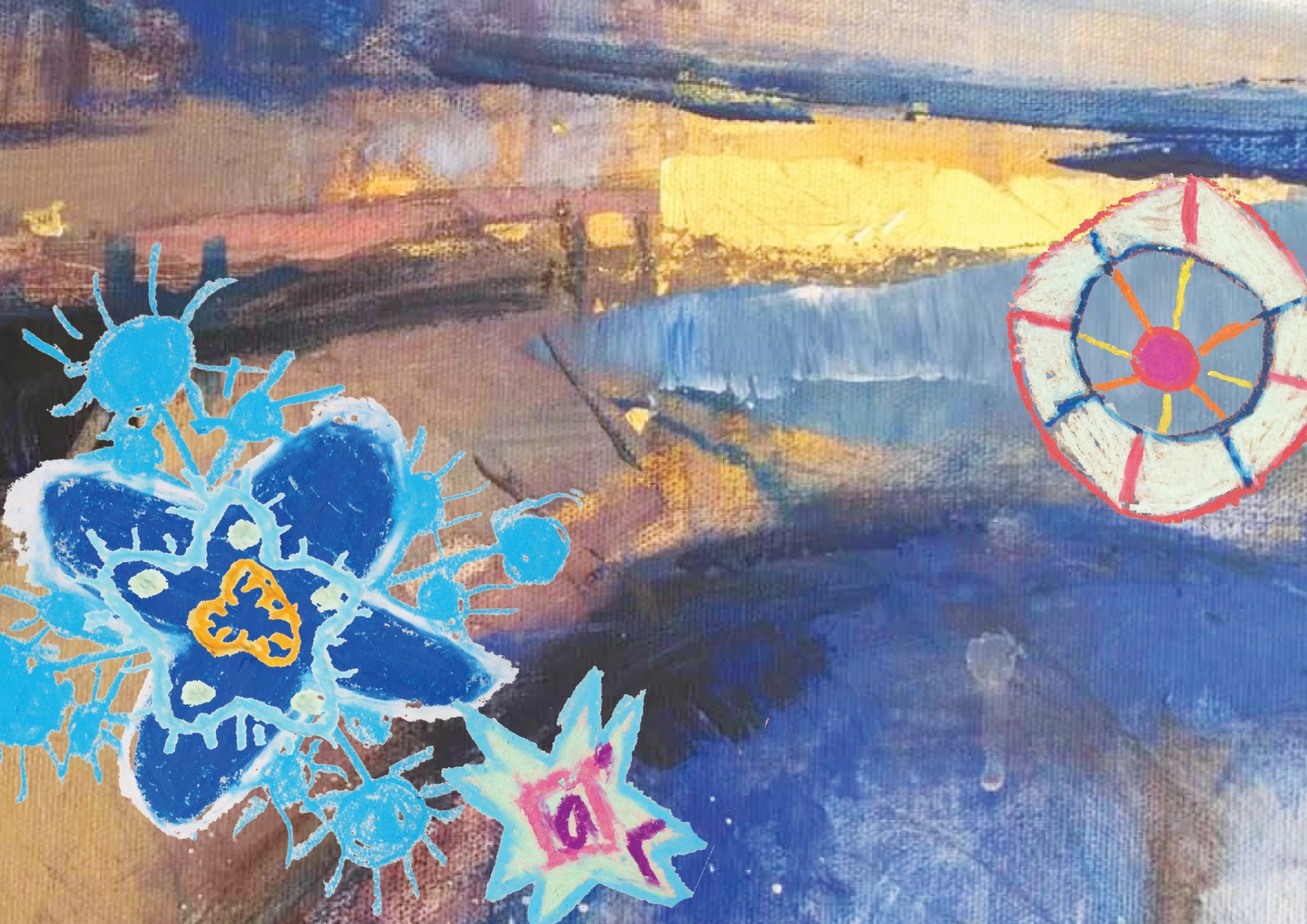 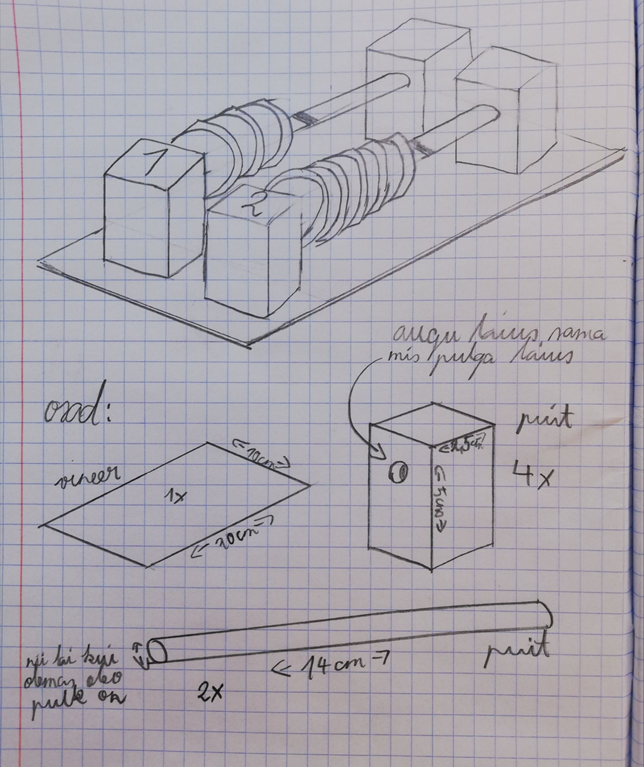 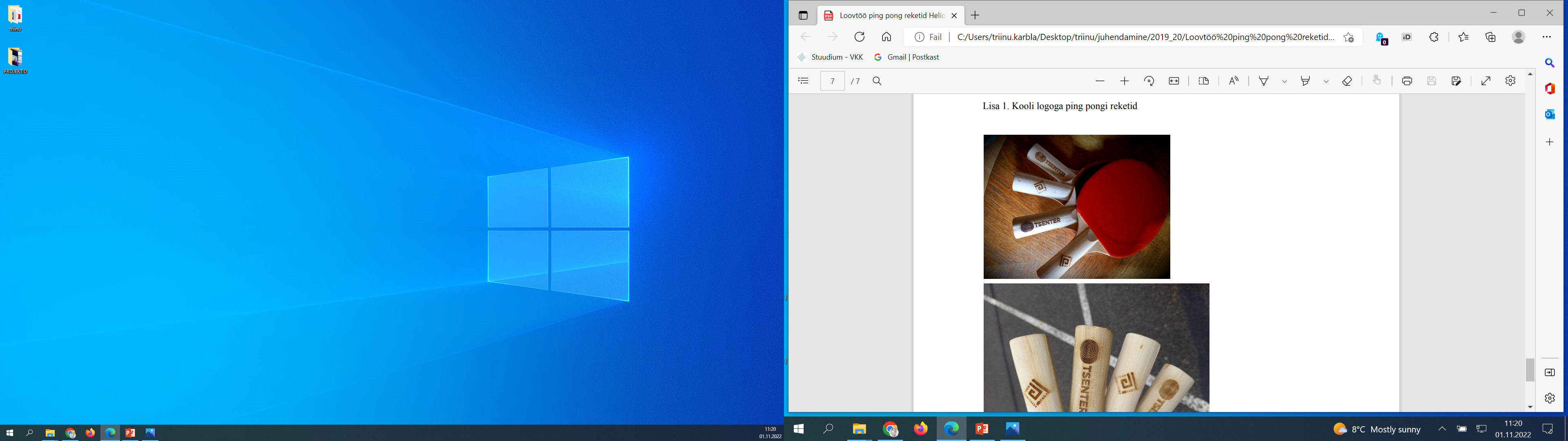 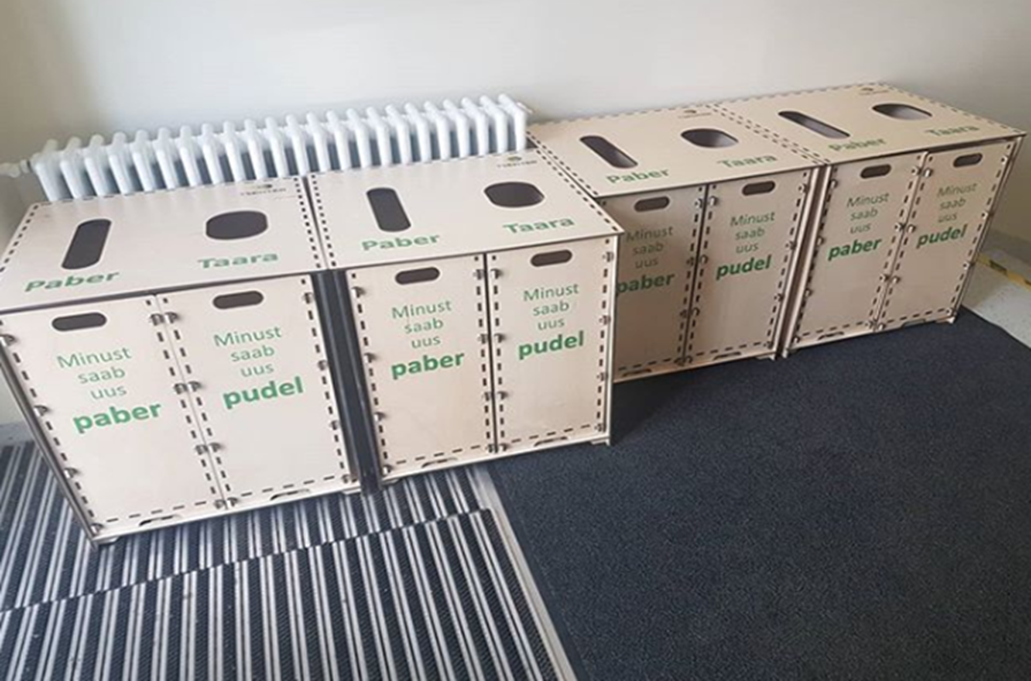 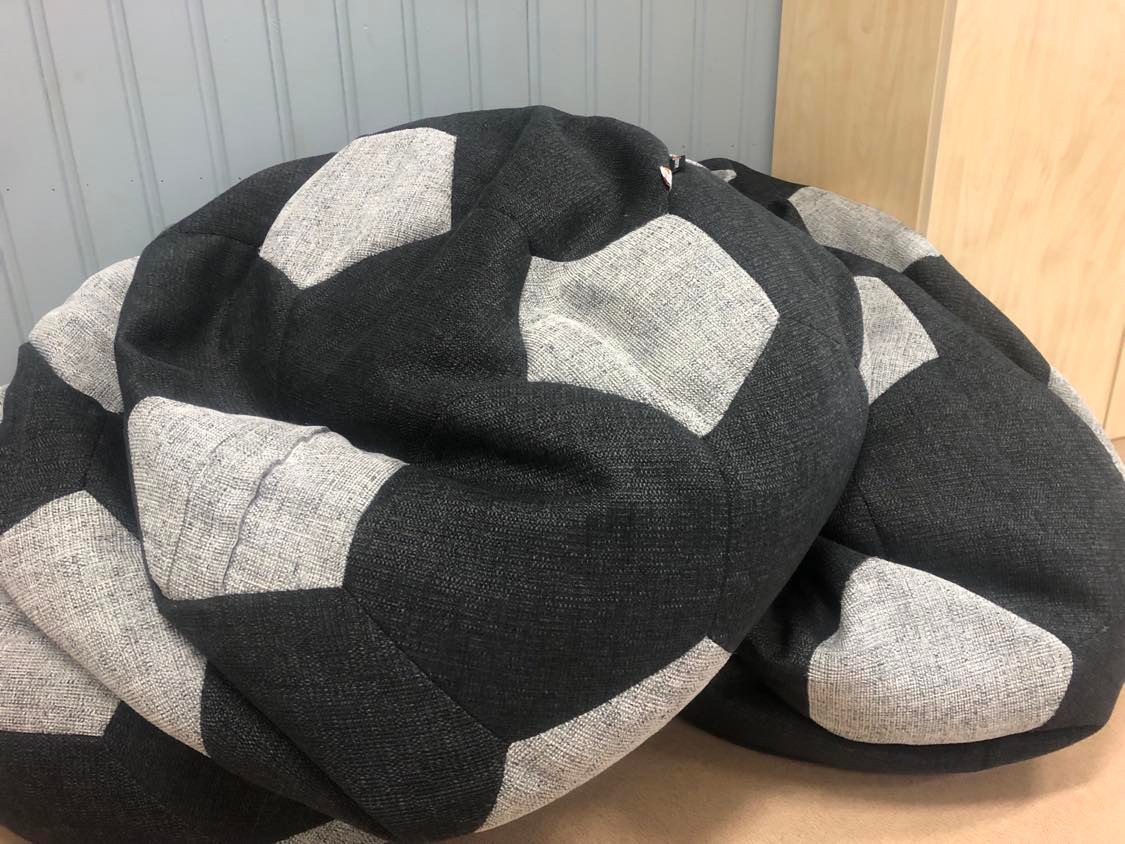 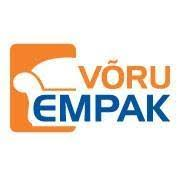 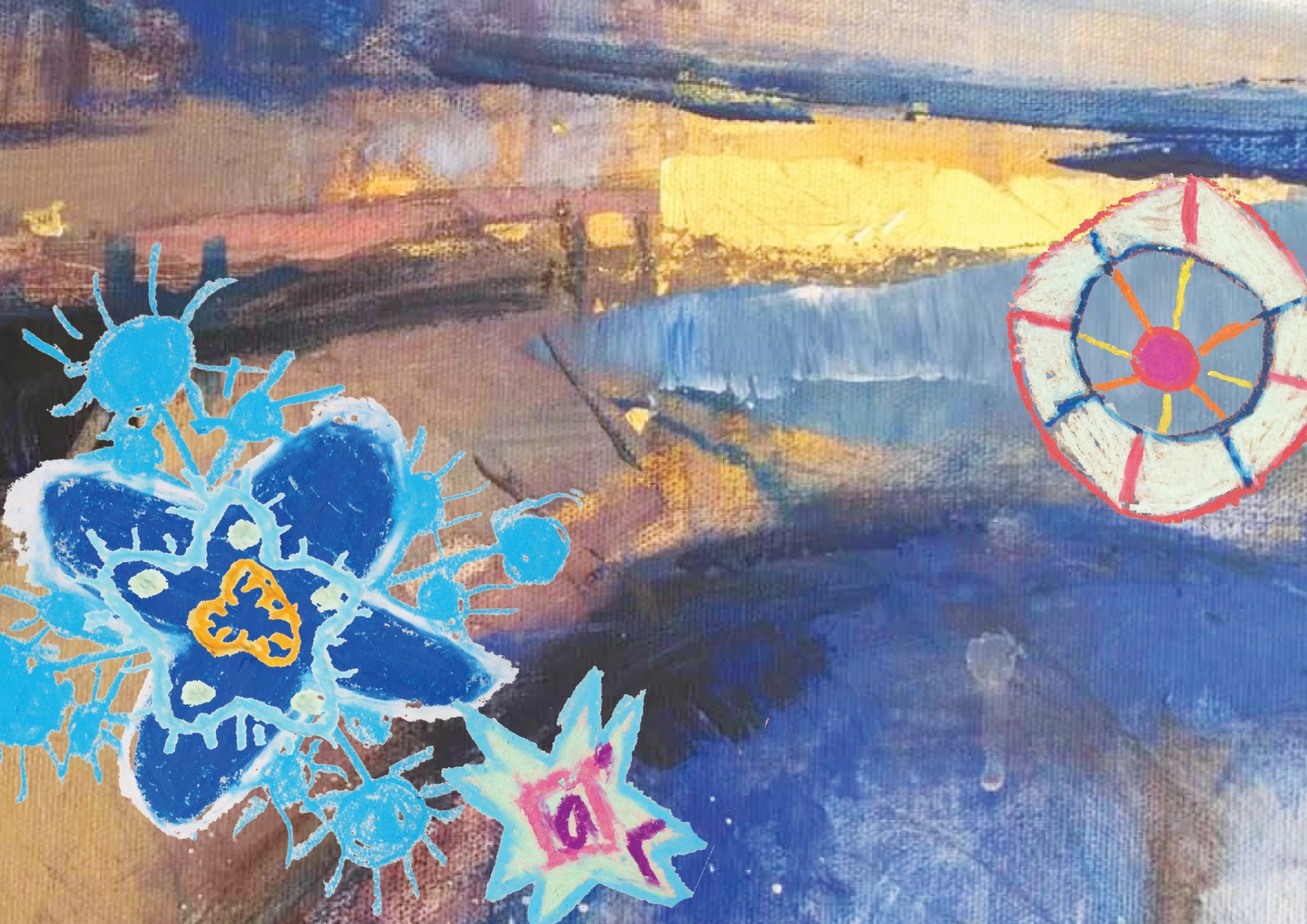 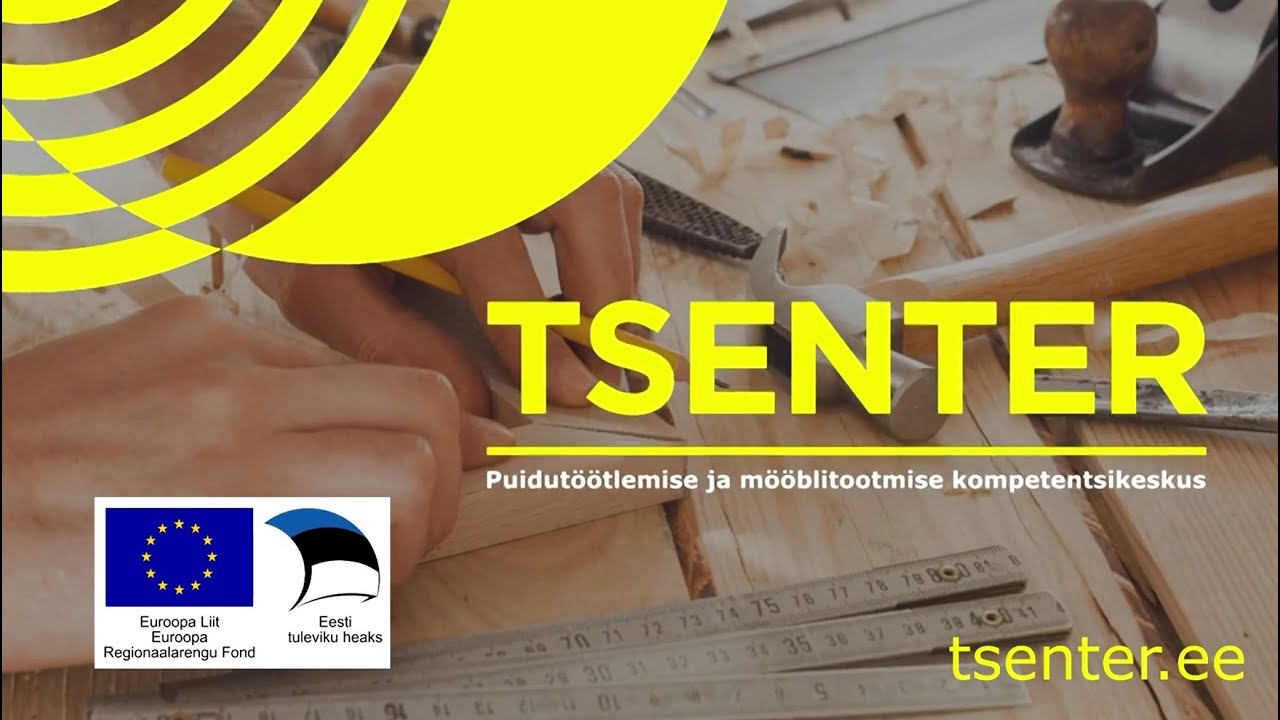 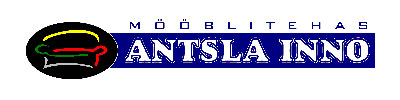 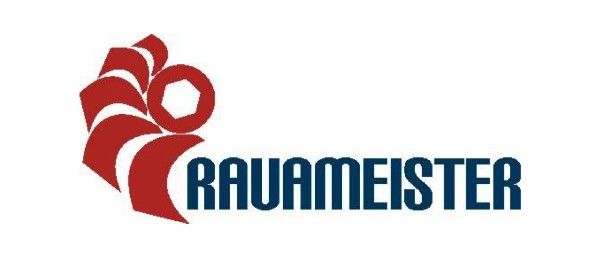 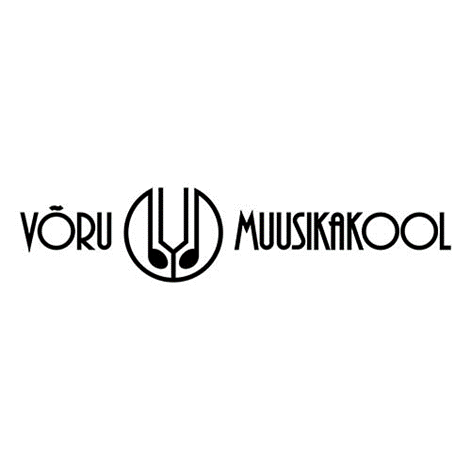 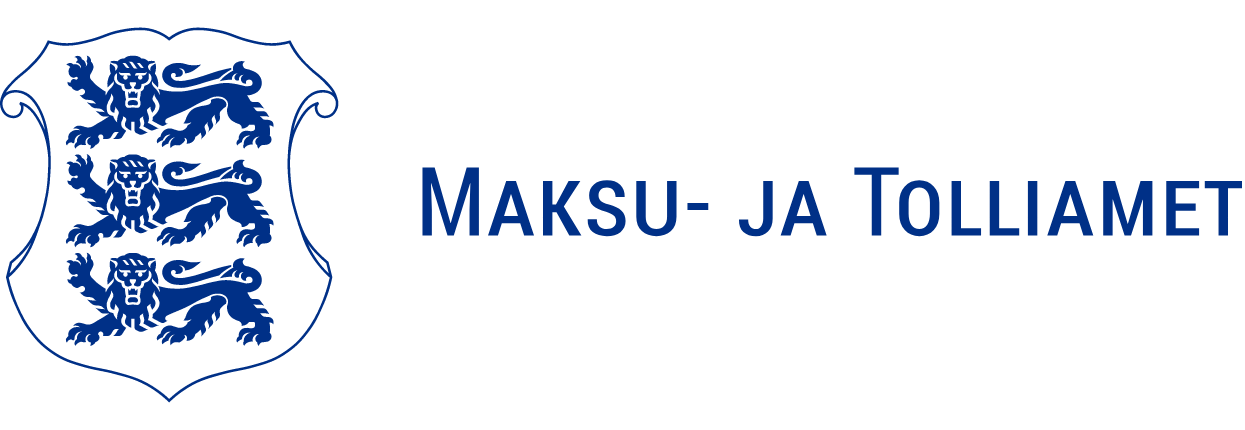 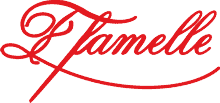 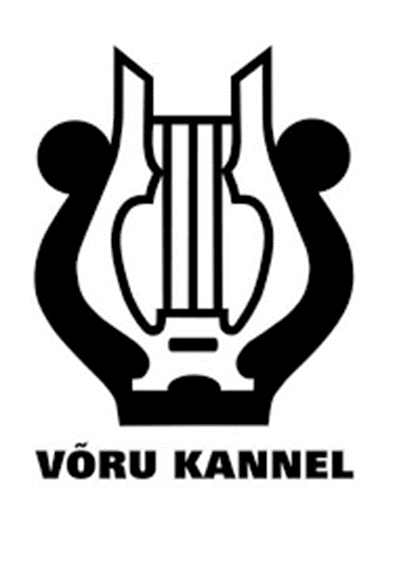 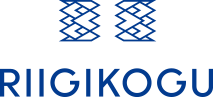 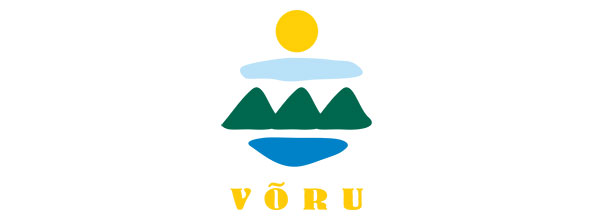 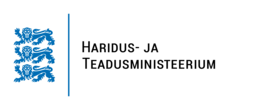 [Speaker Notes: Täname siinkohal kõiki oma koostööpartnereid ]